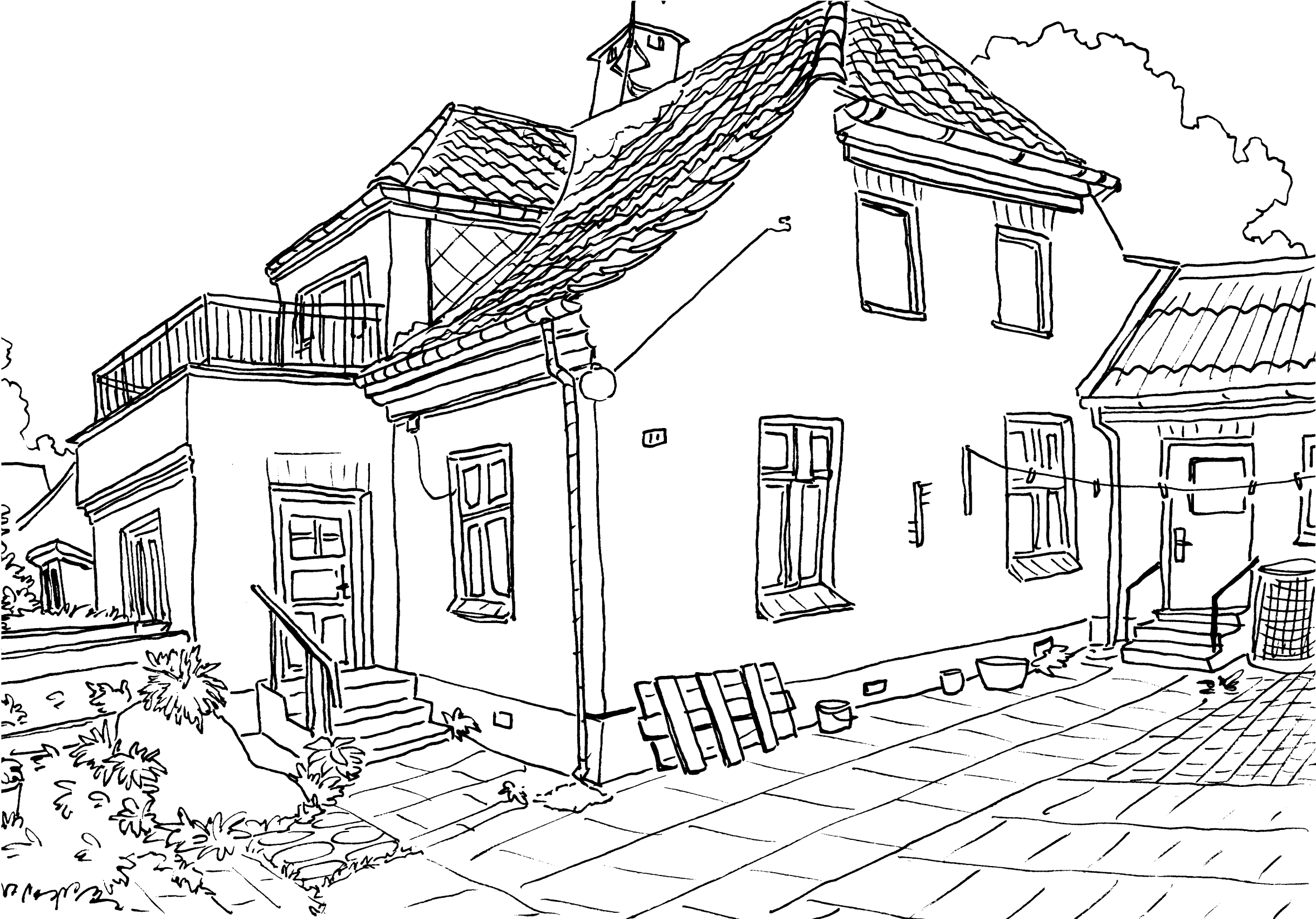 Could this be the house for you?
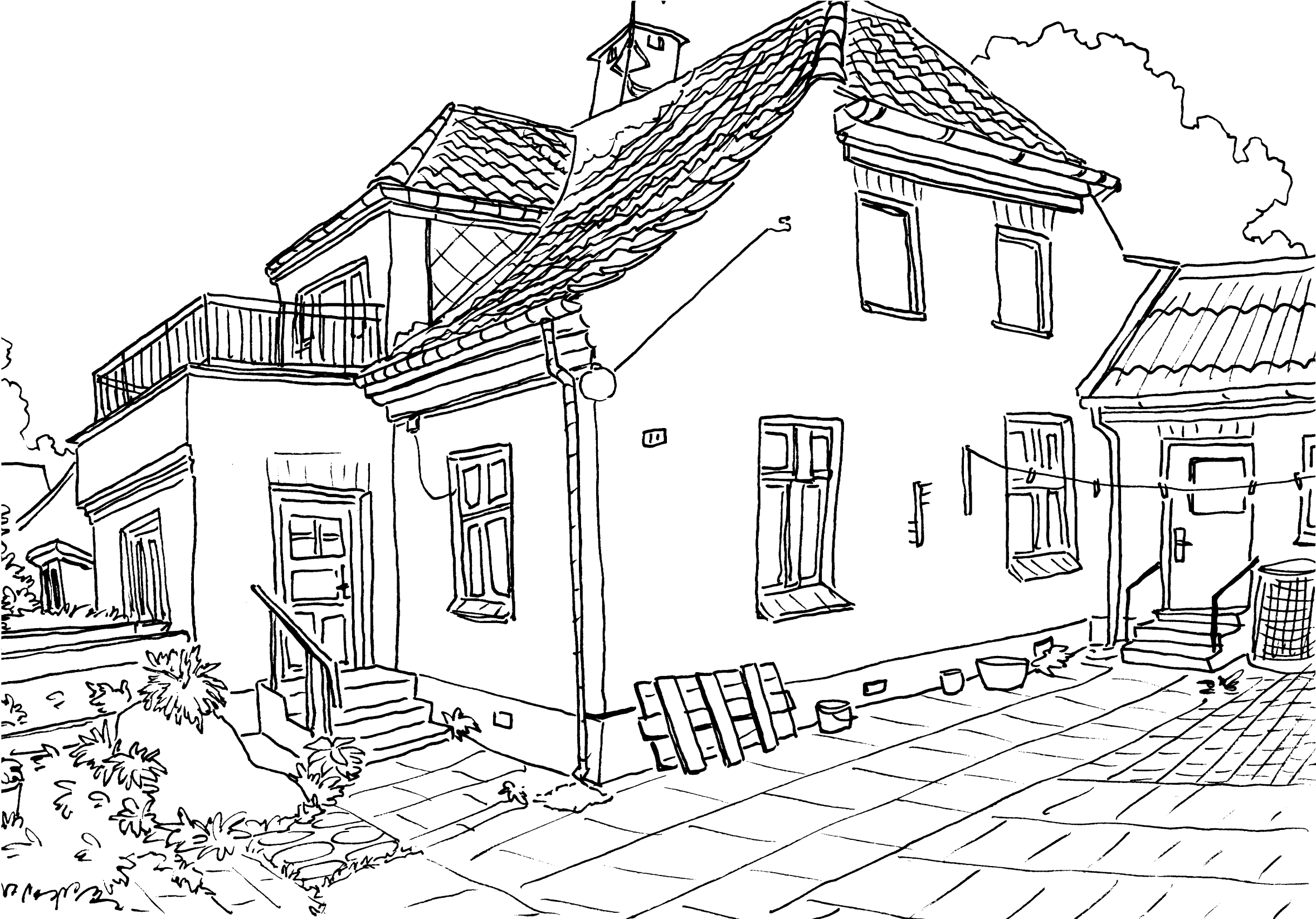 I guess not.
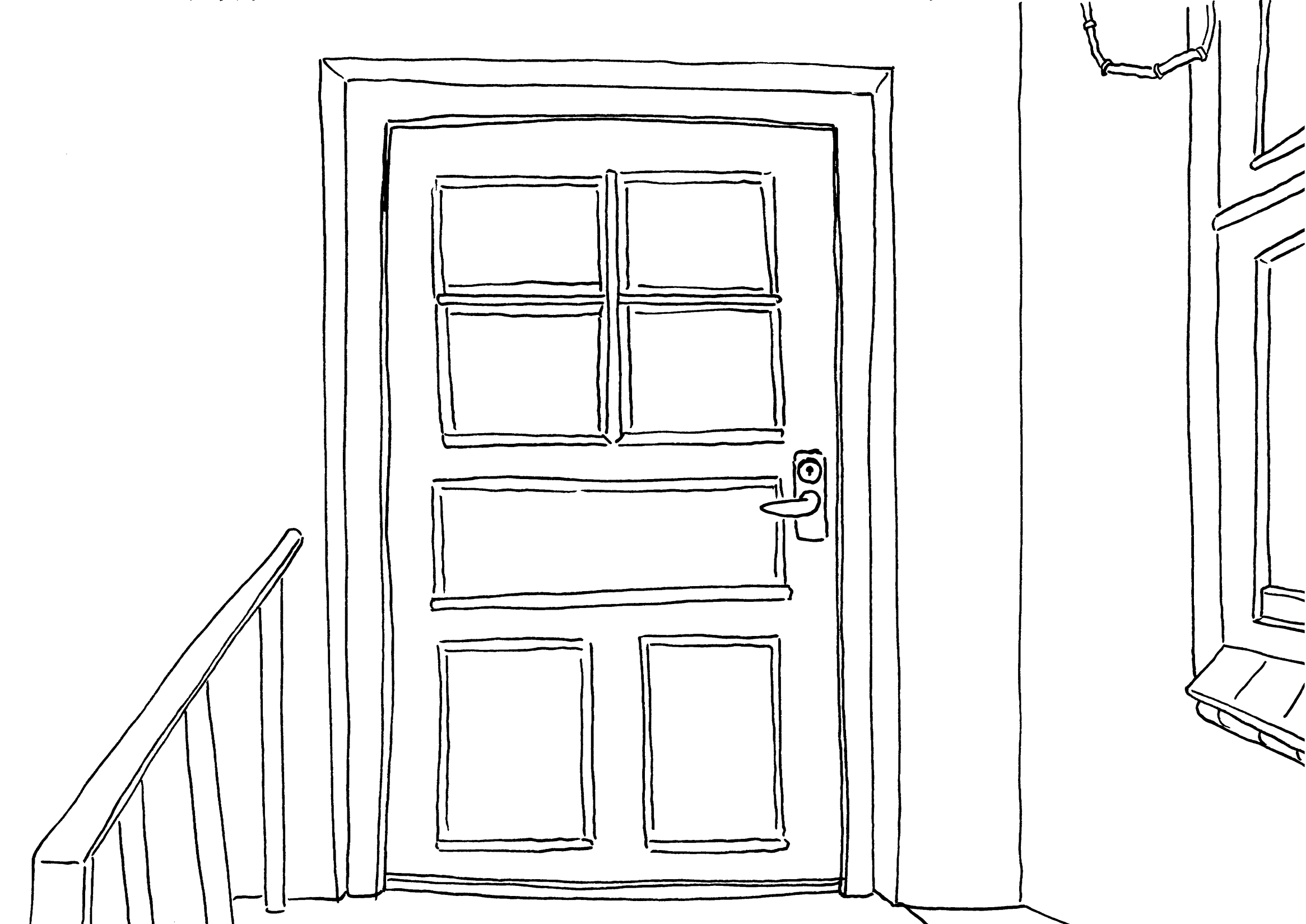 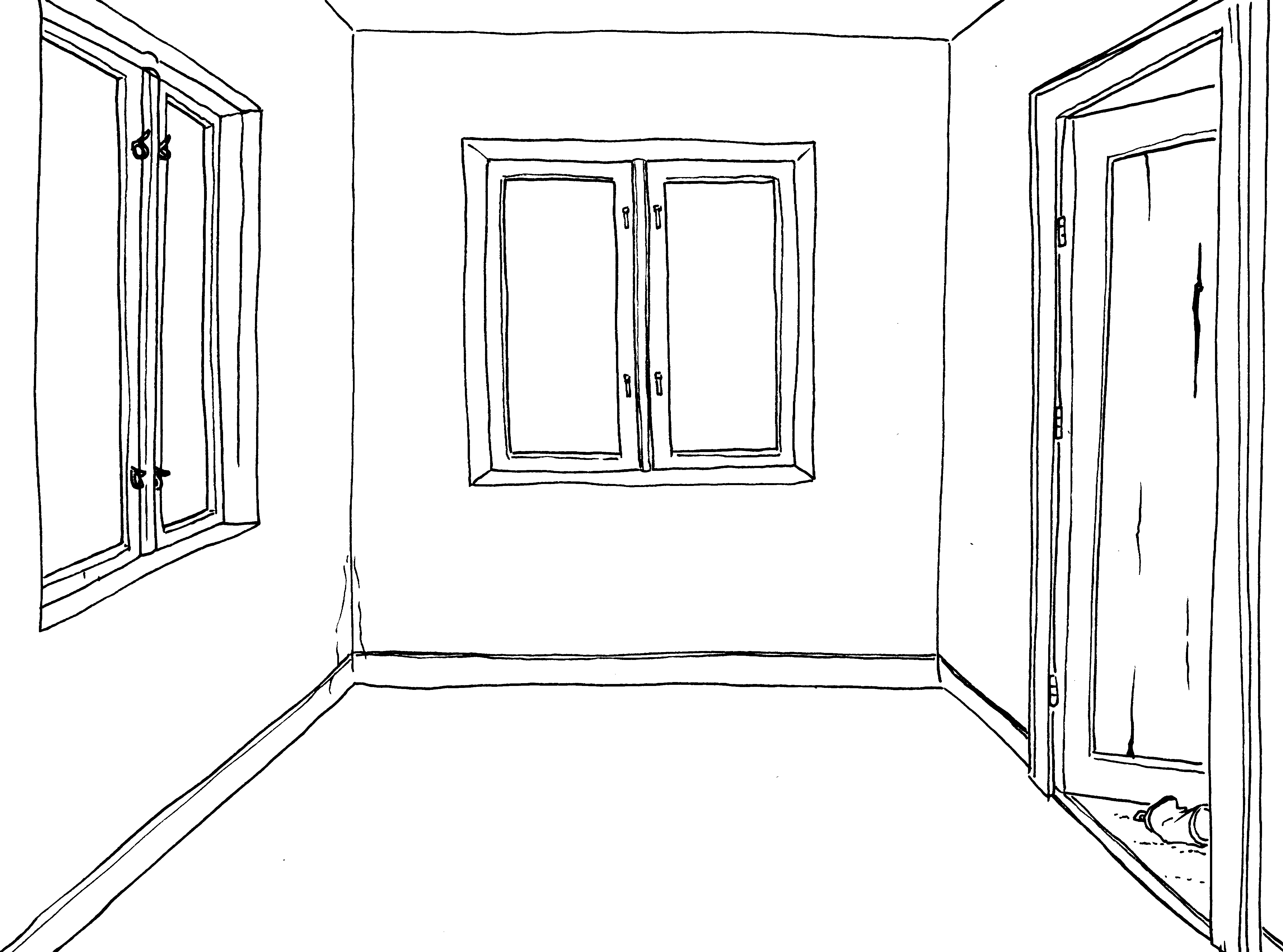 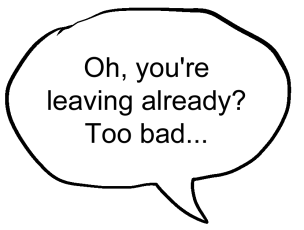 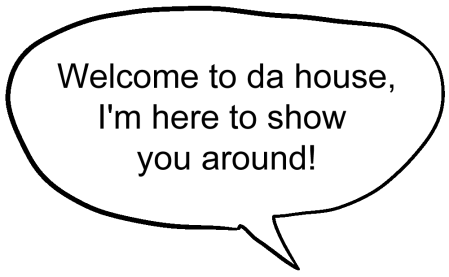 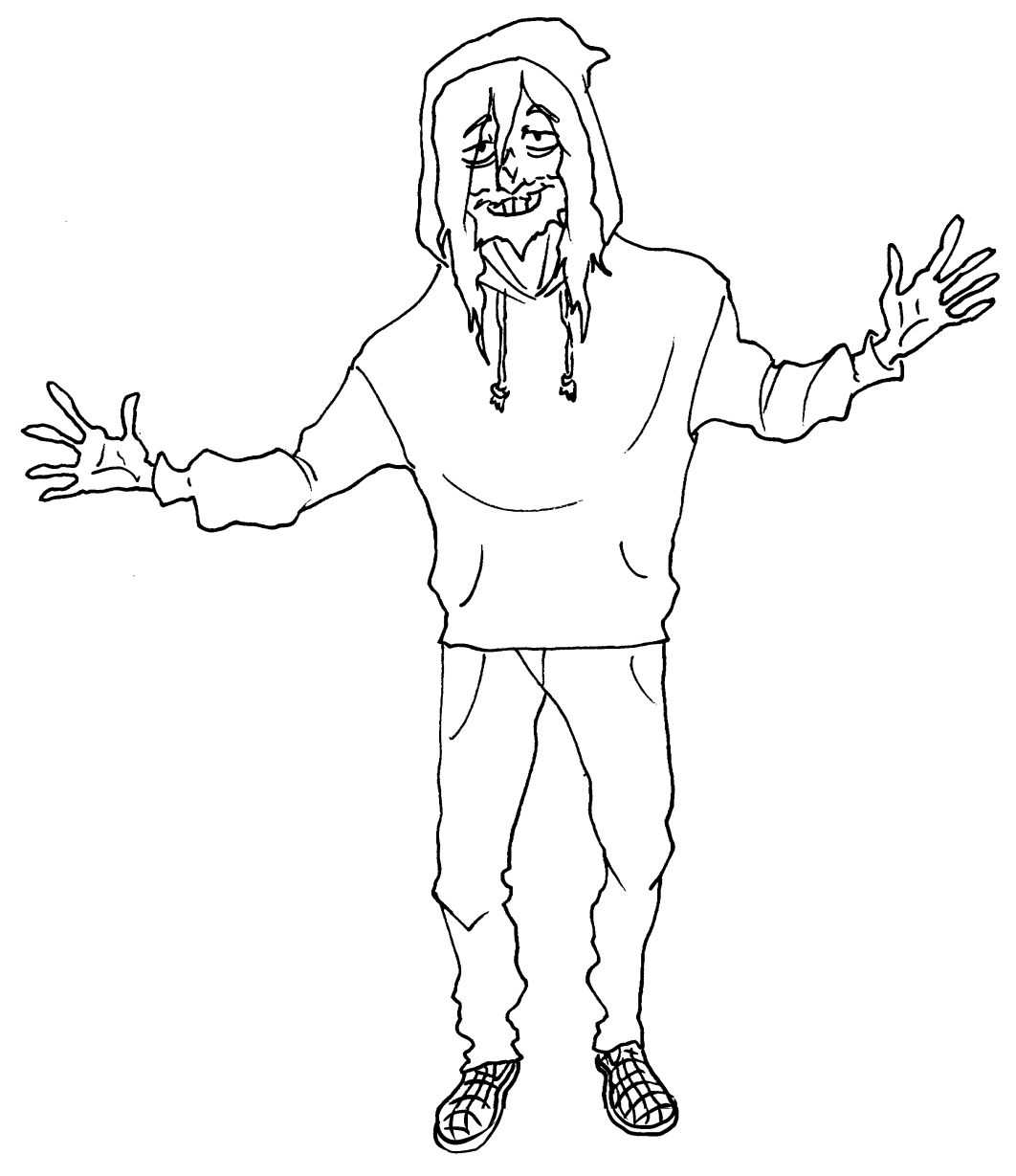 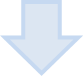 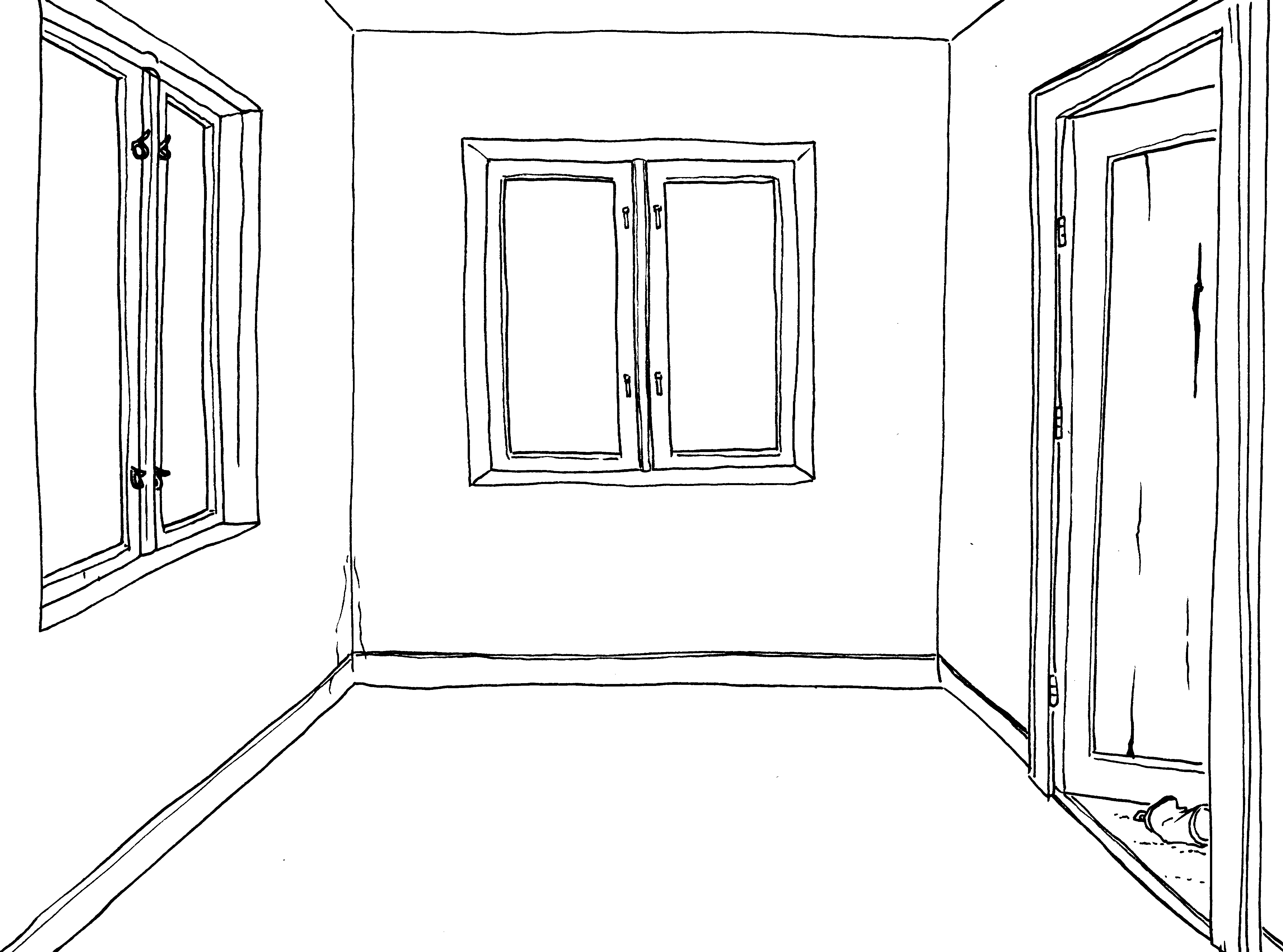 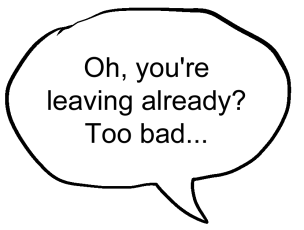 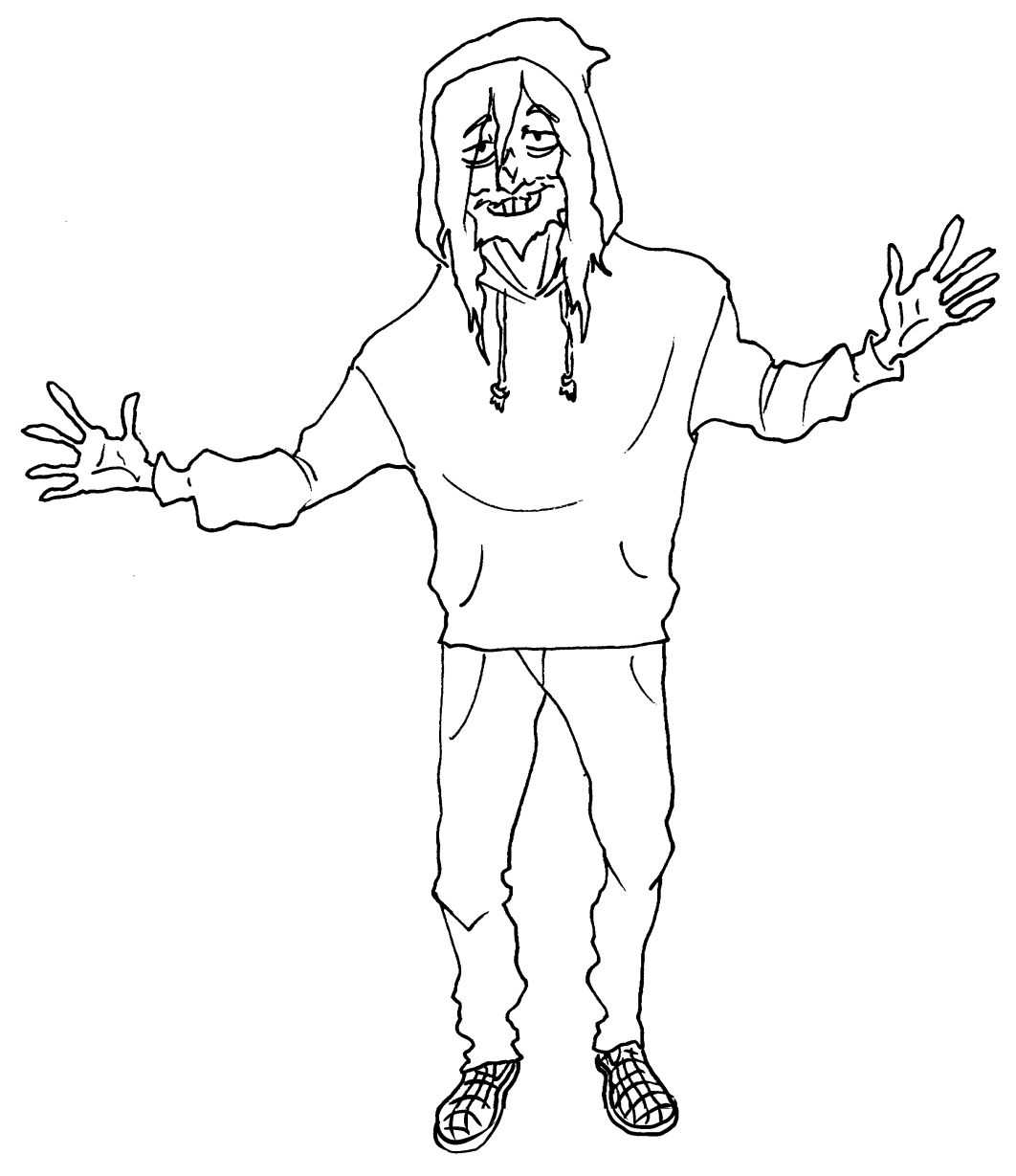 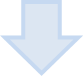 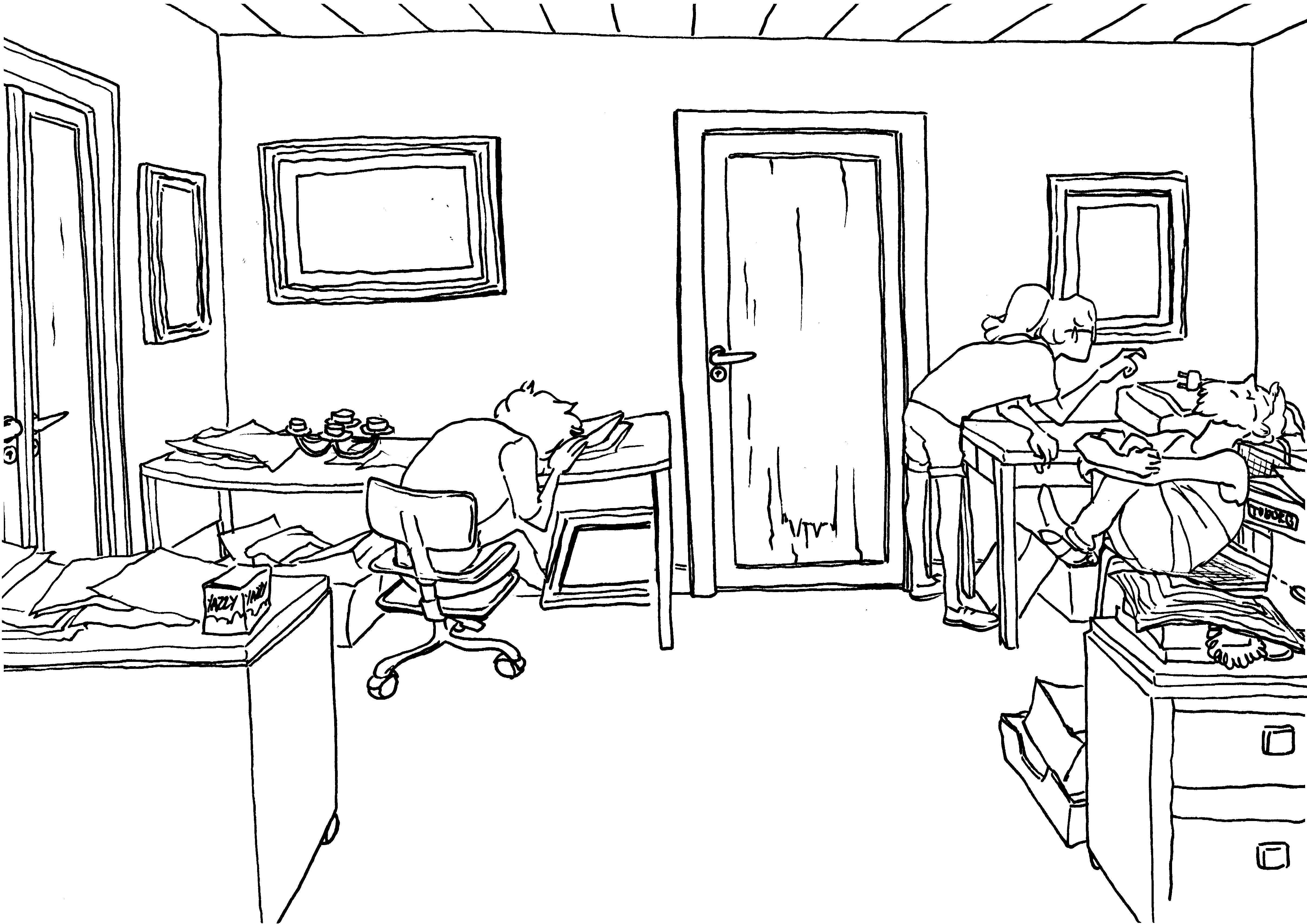 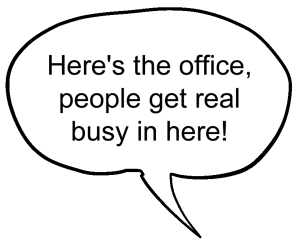 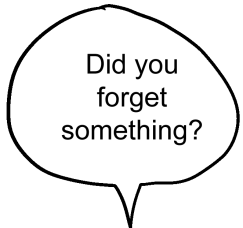 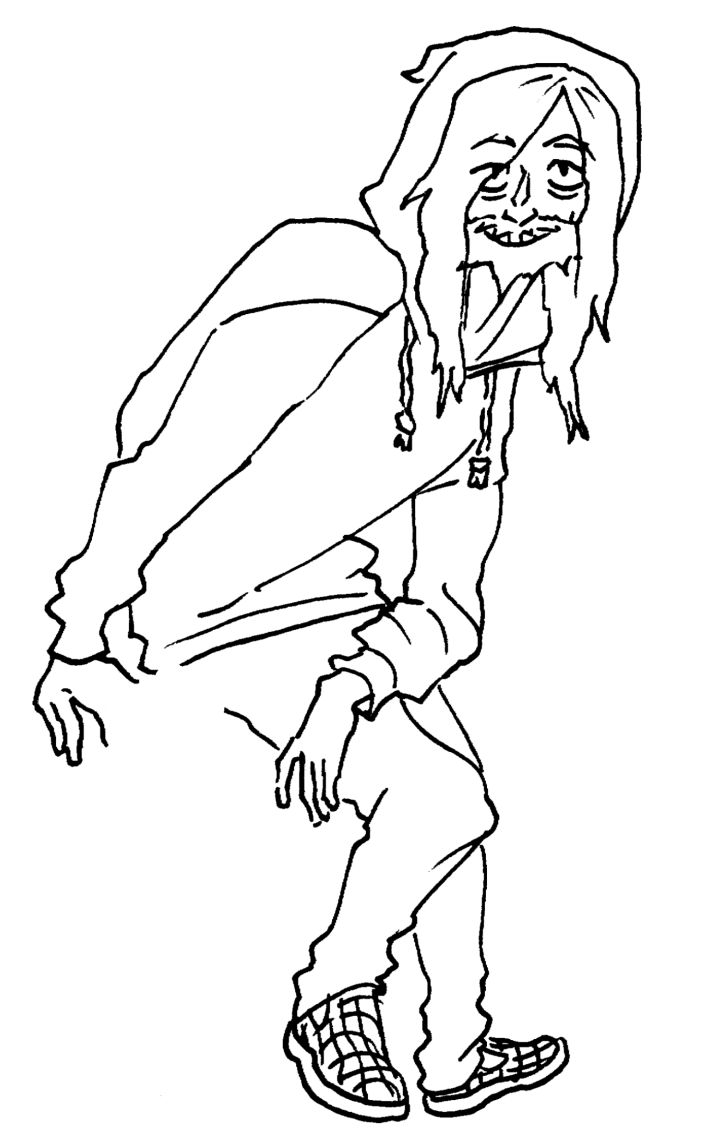 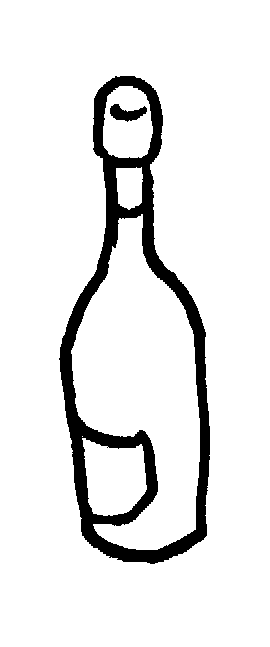 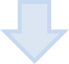 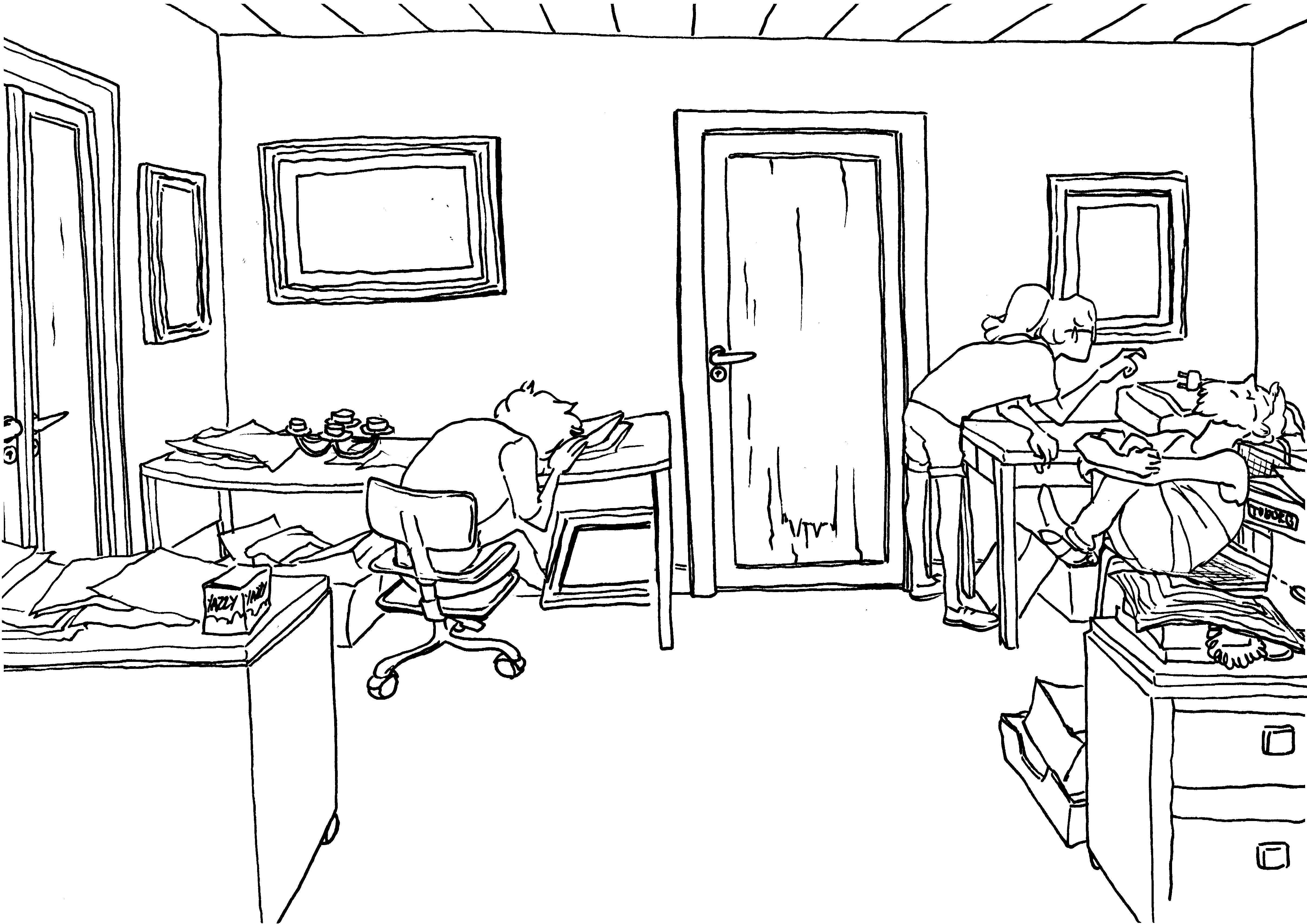 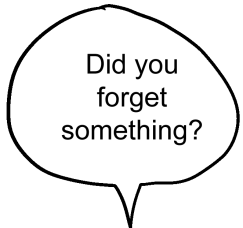 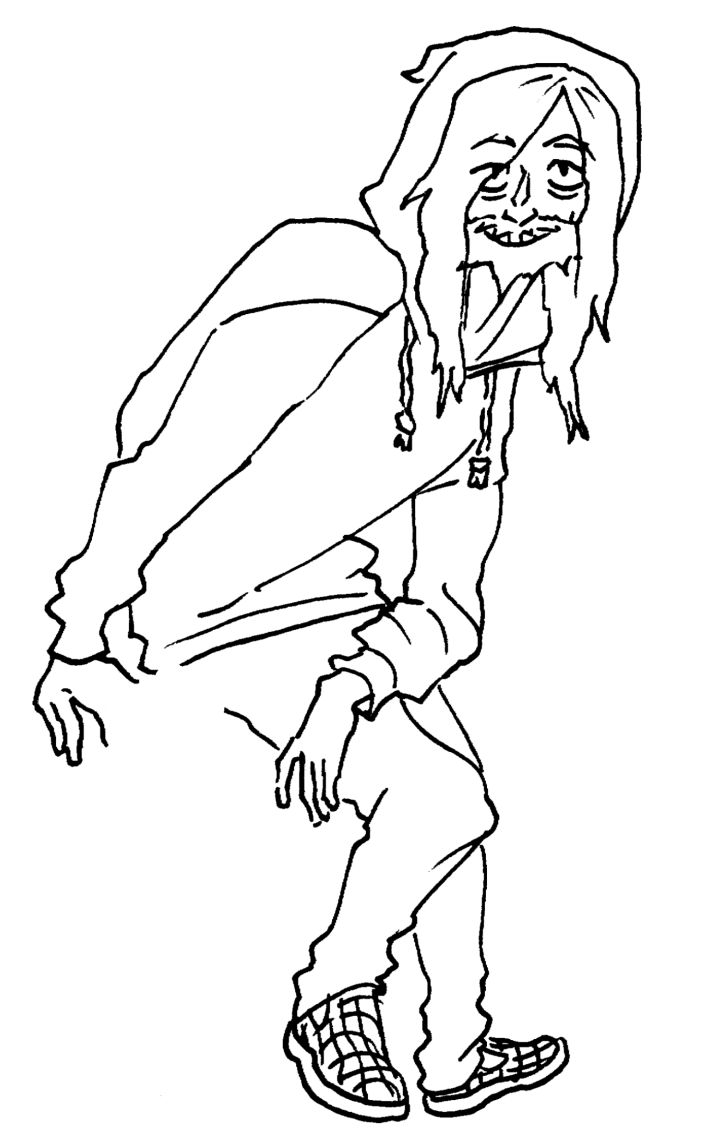 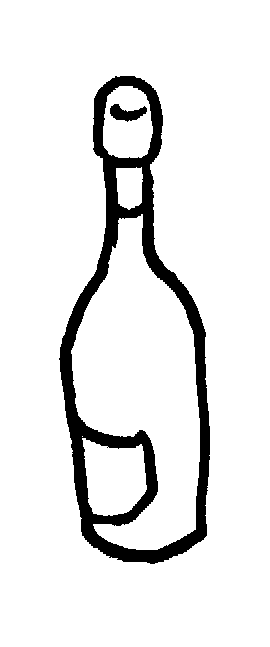 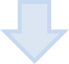 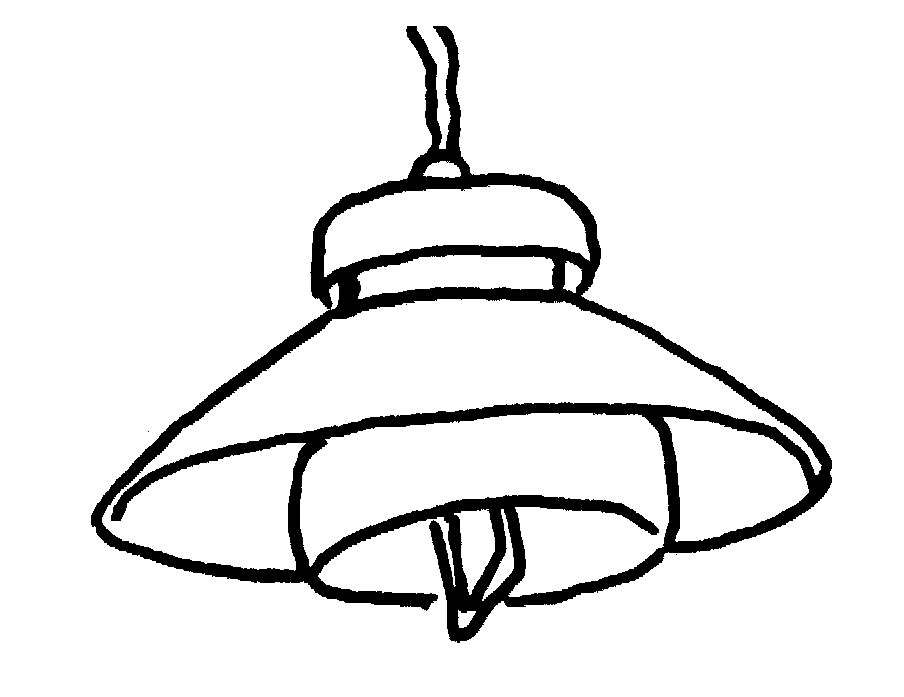 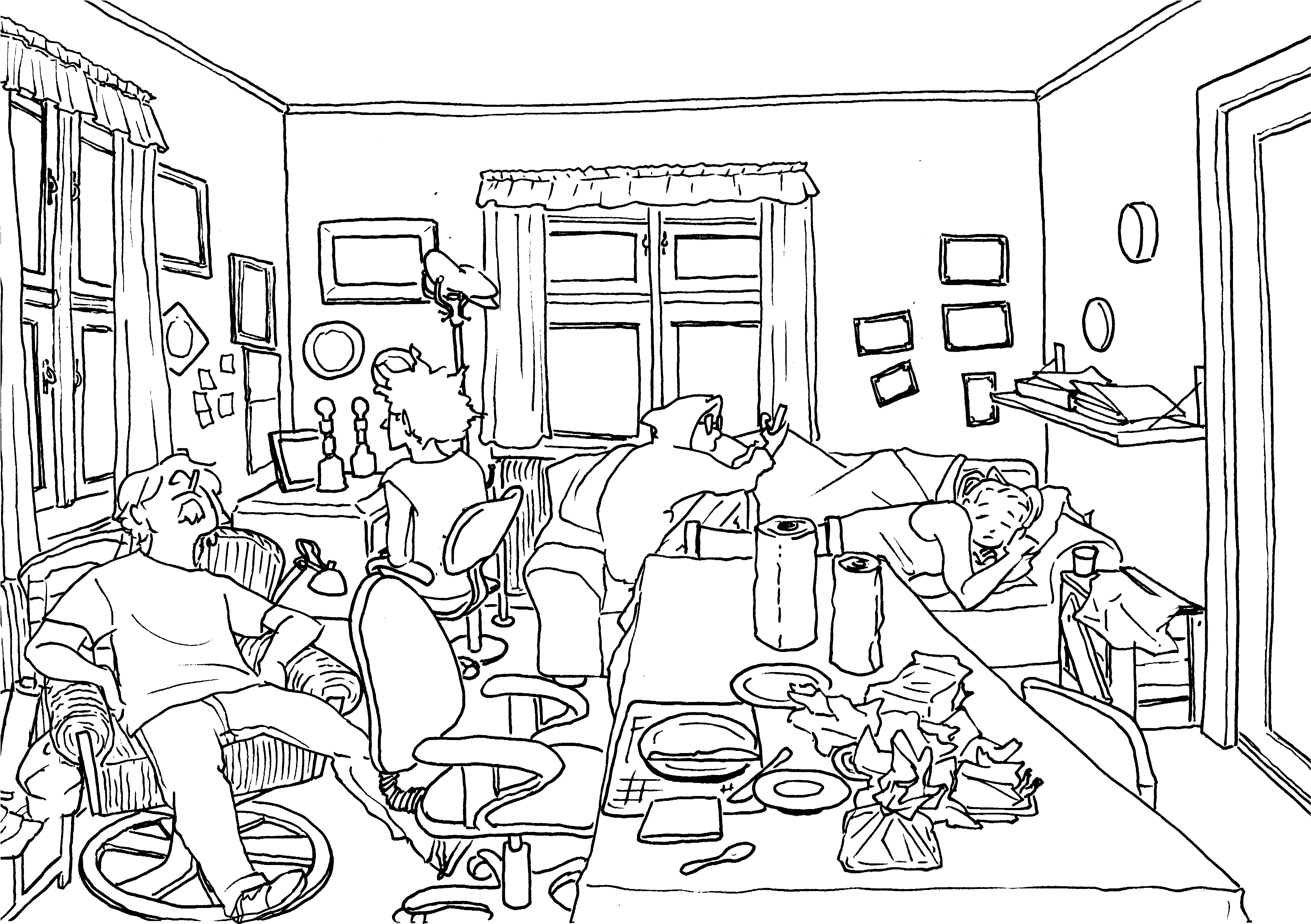 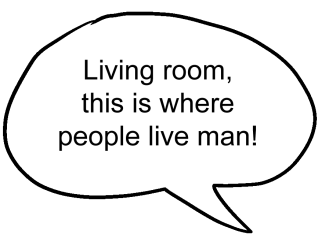 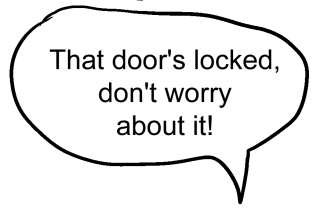 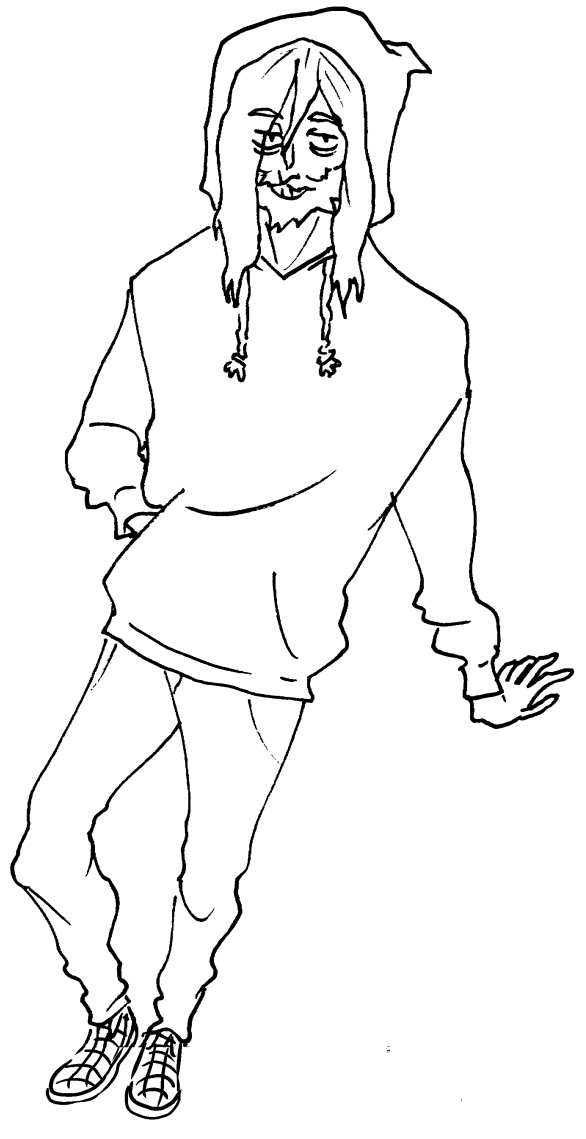 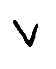 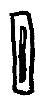 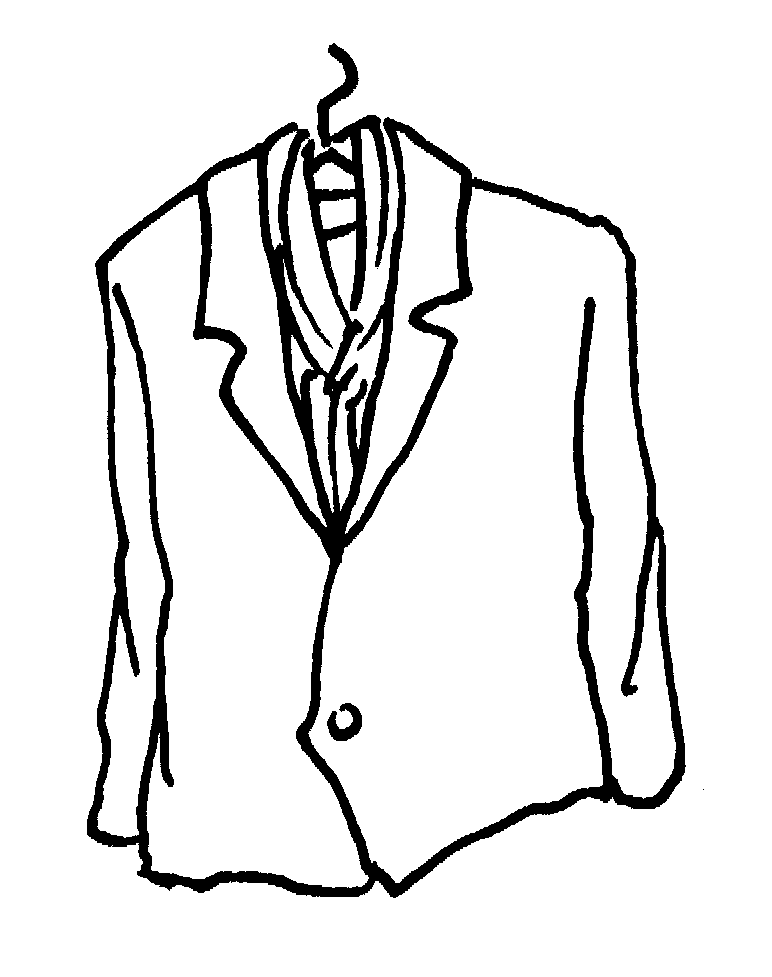 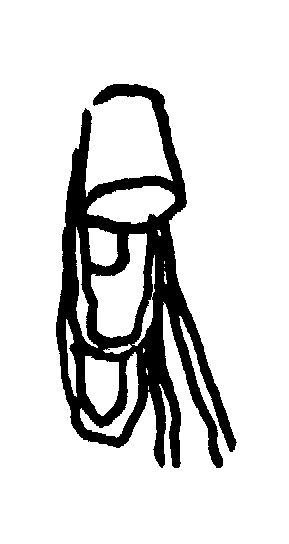 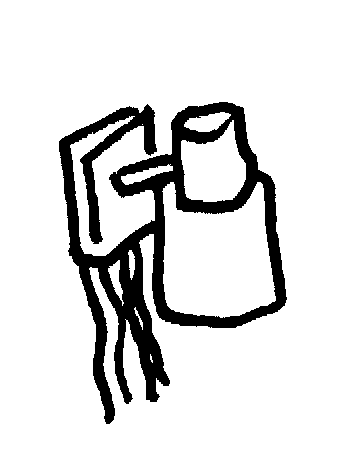 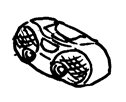 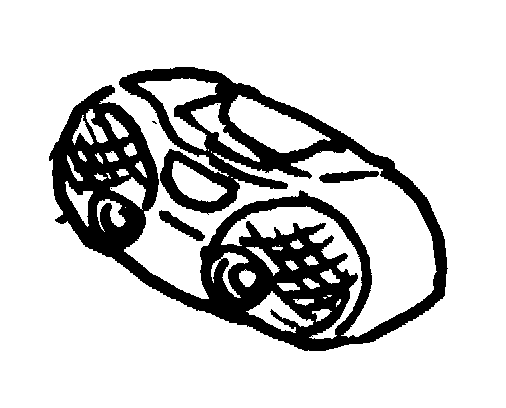 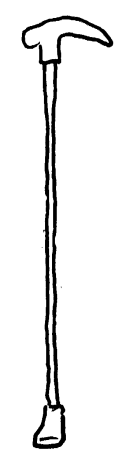 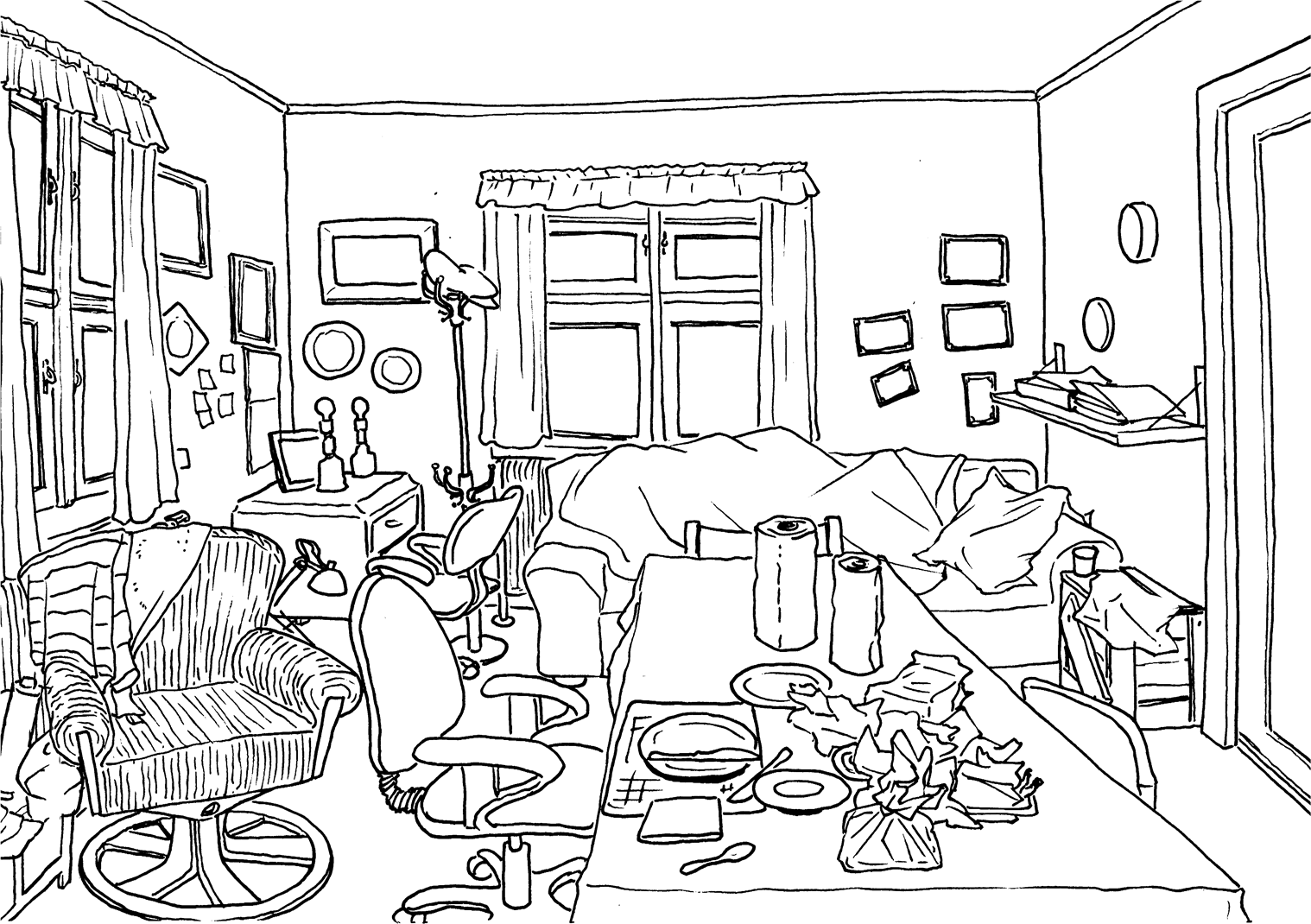 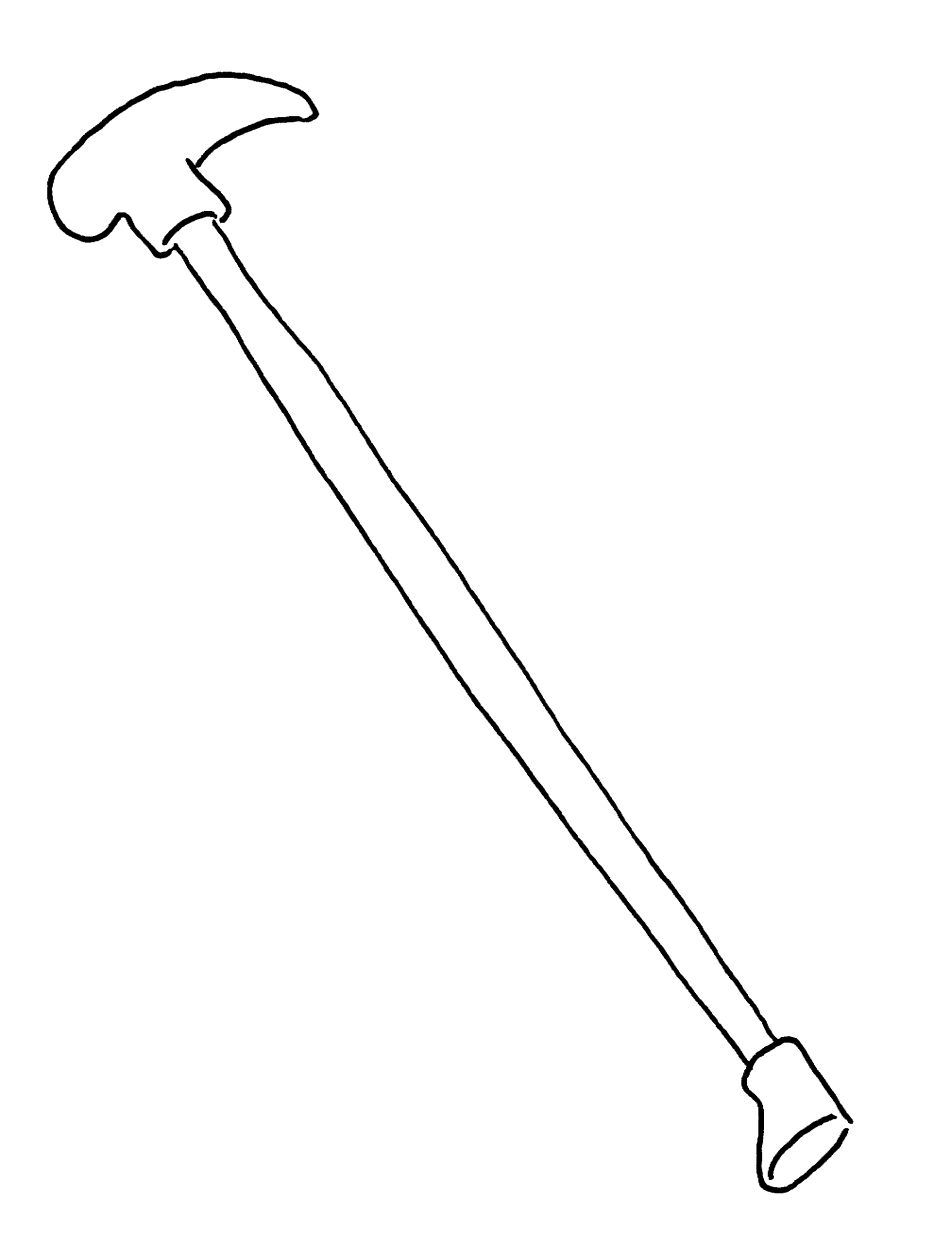 Mostly use it for swordfighting nowadays…
Me old cane!
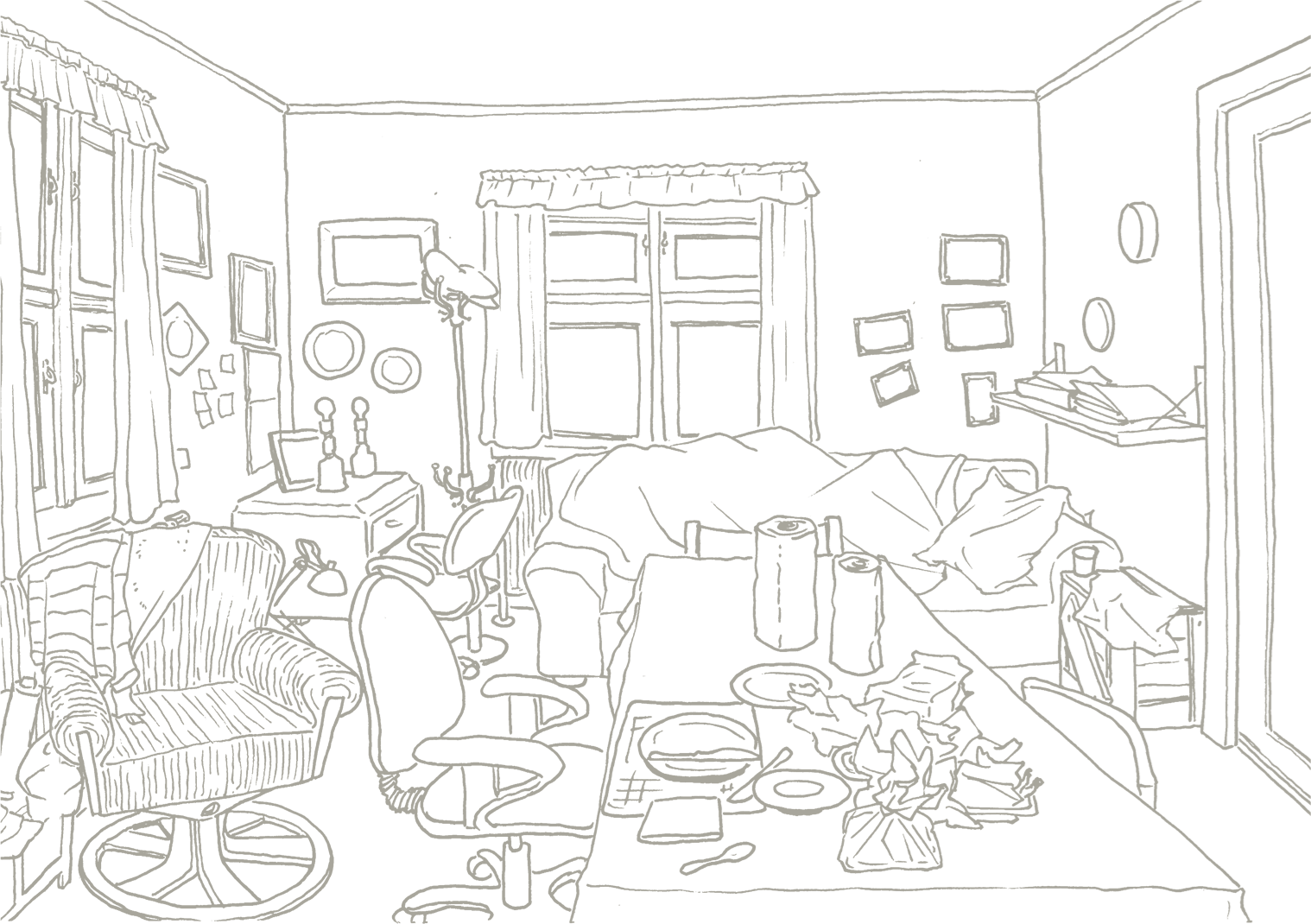 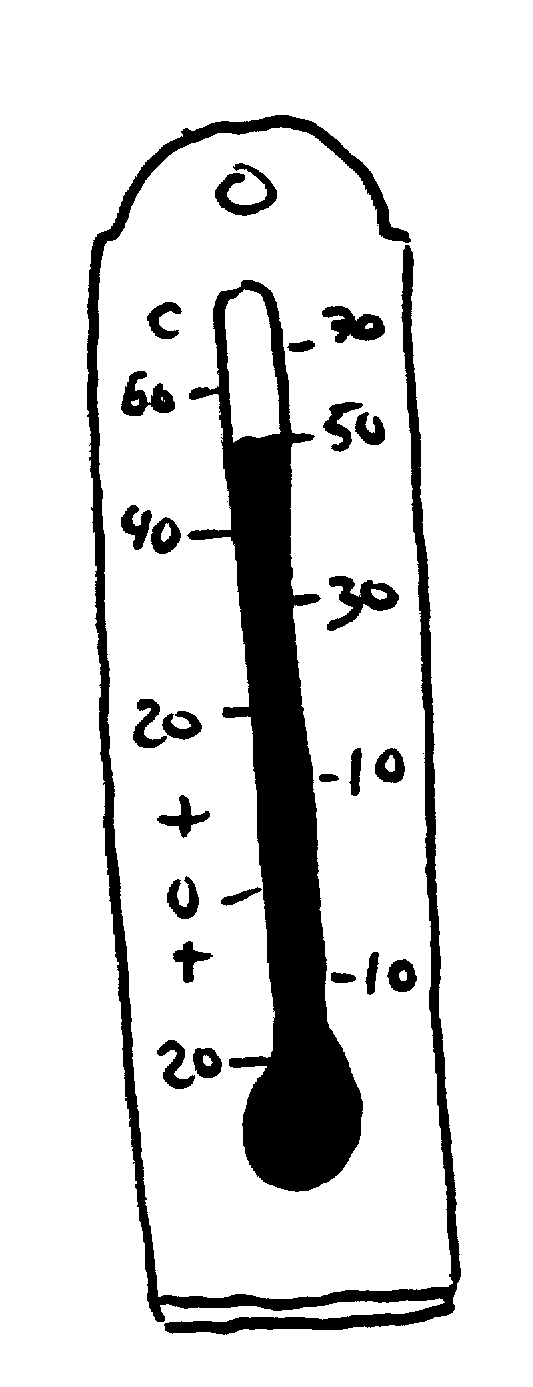 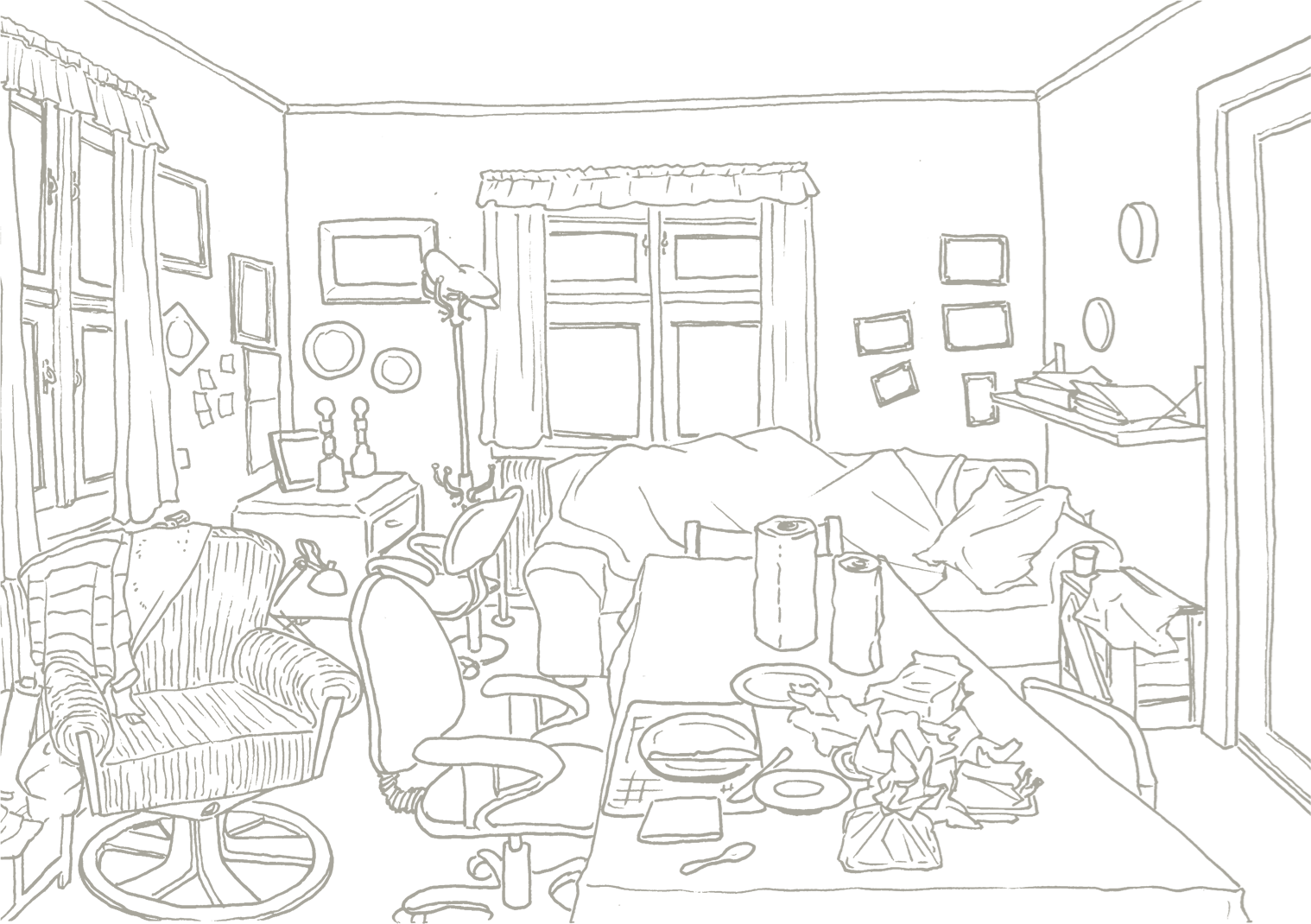 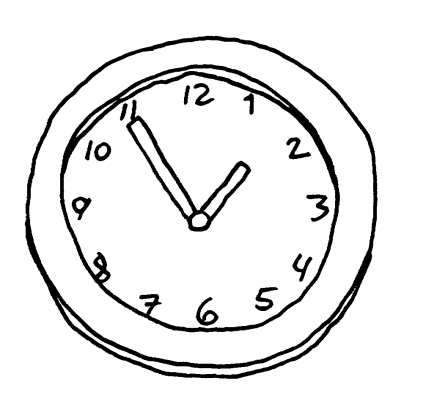 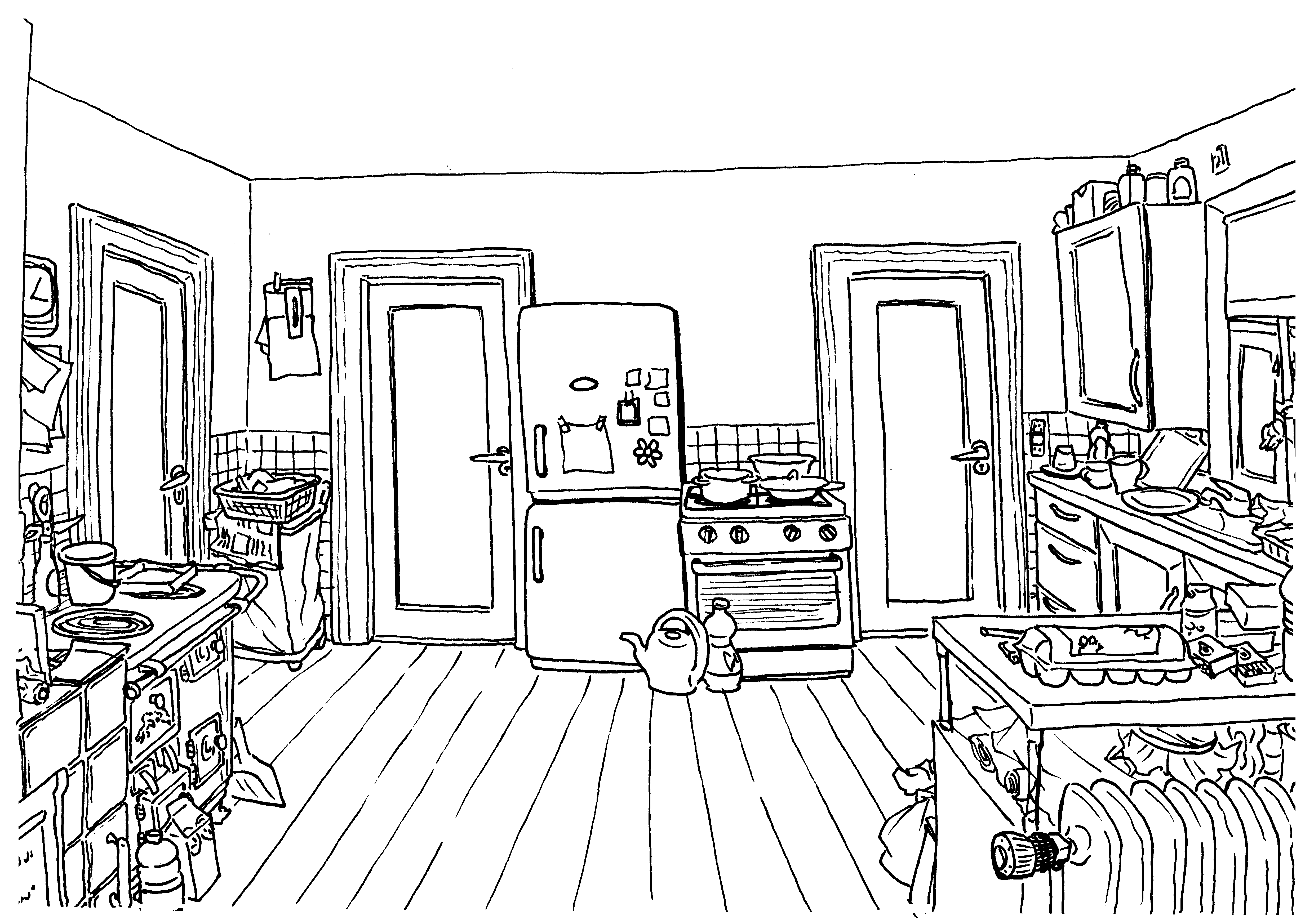 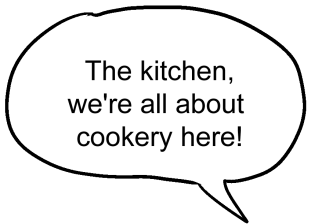 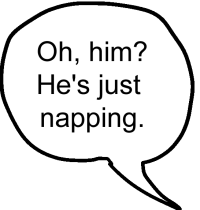 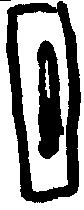 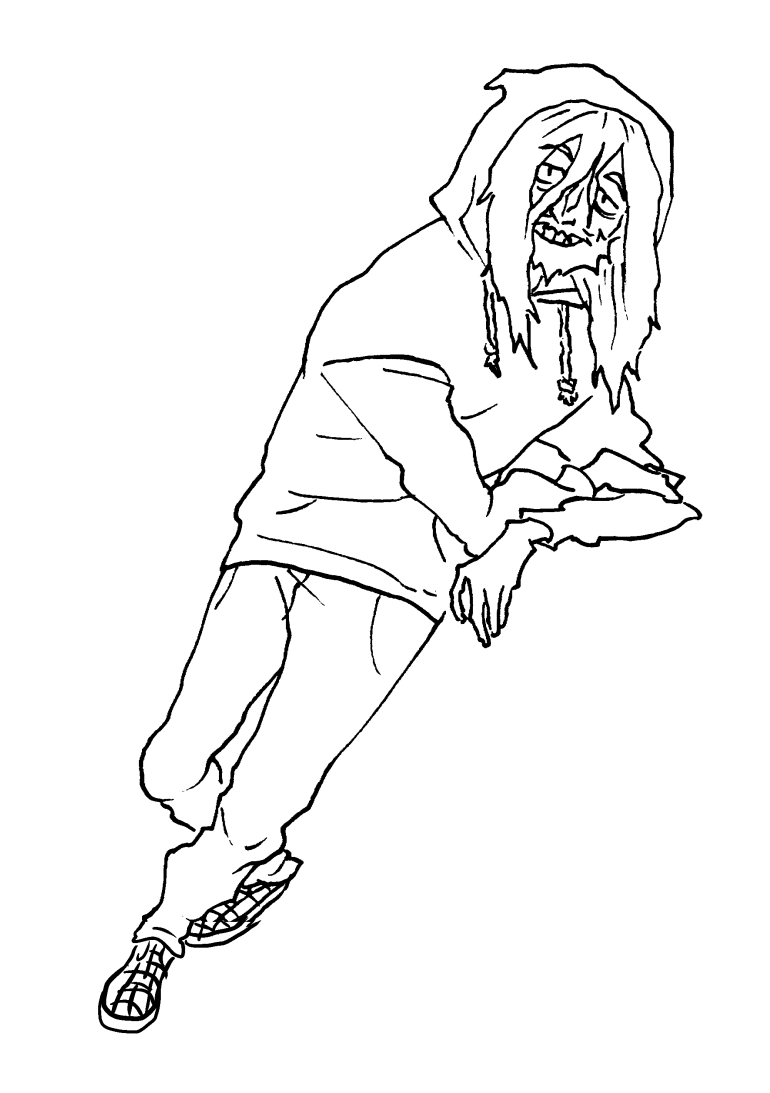 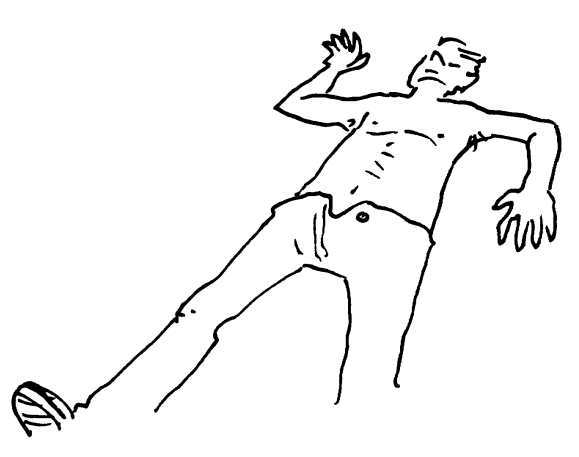 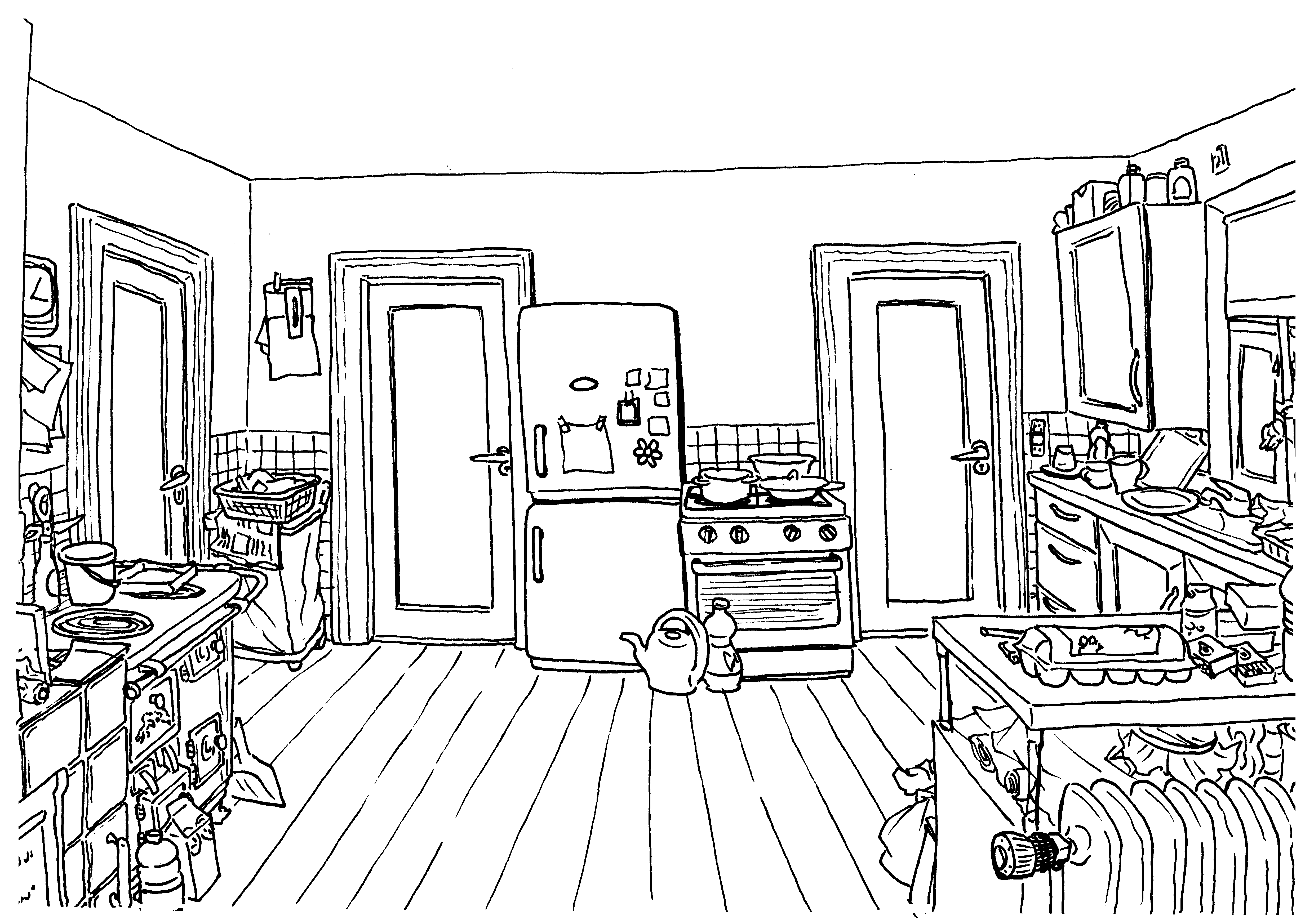 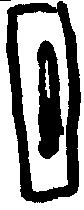 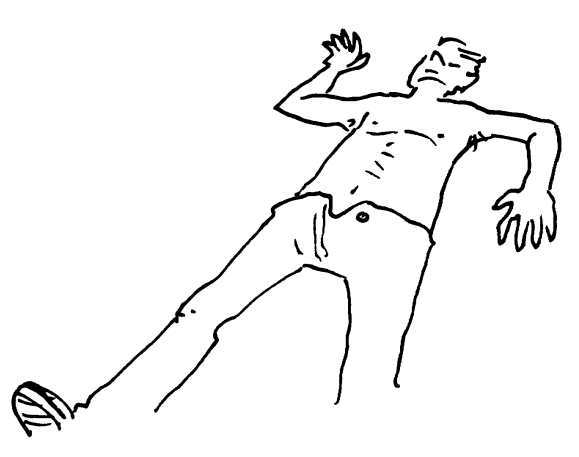 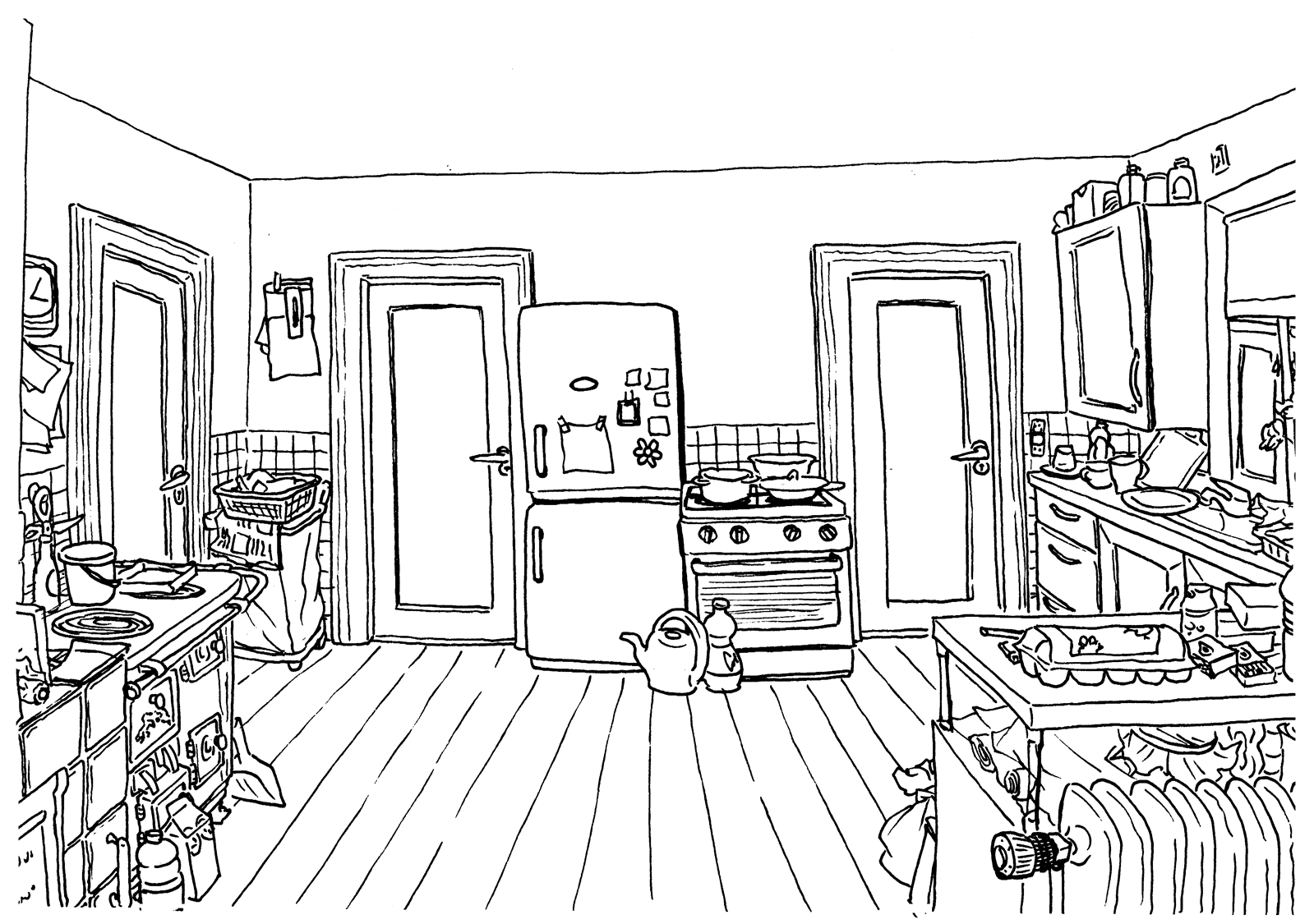 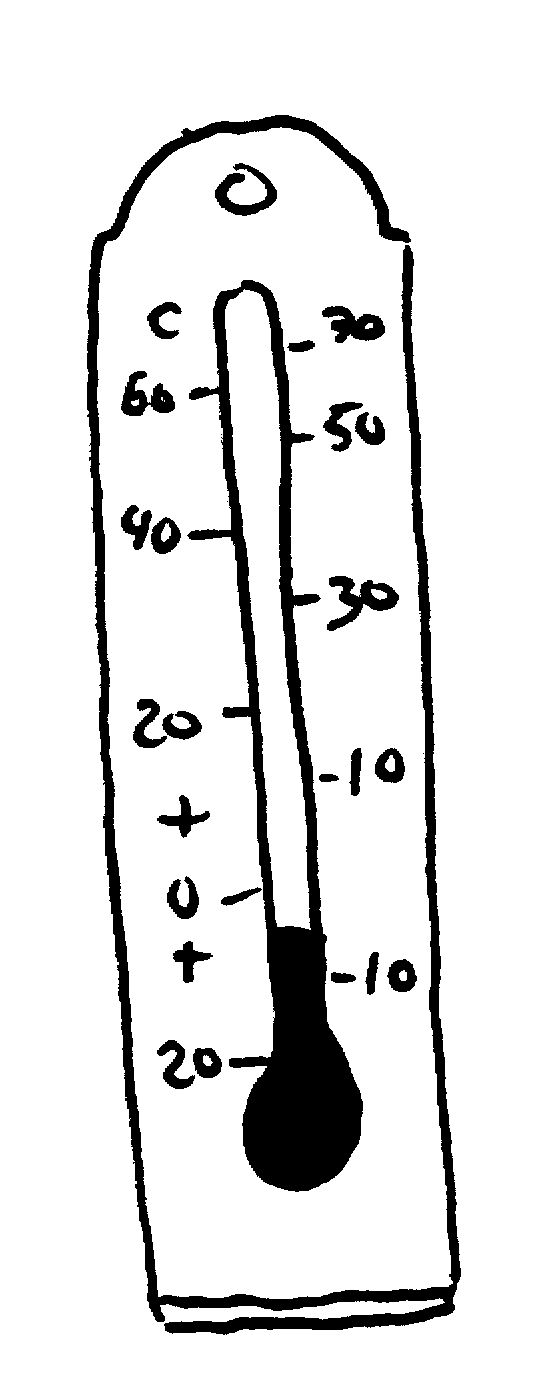 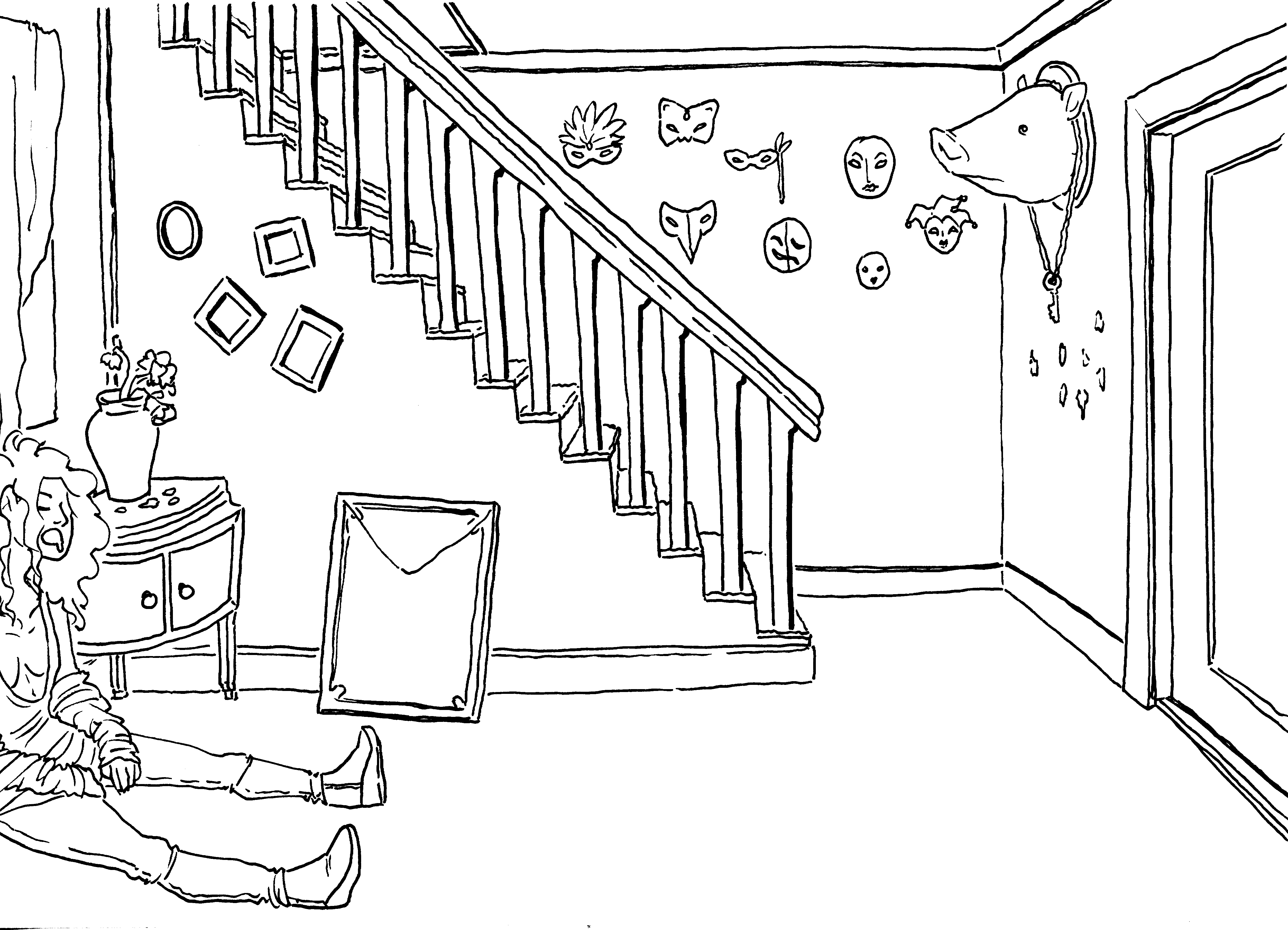 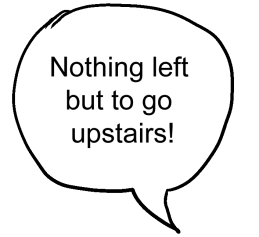 Stairway
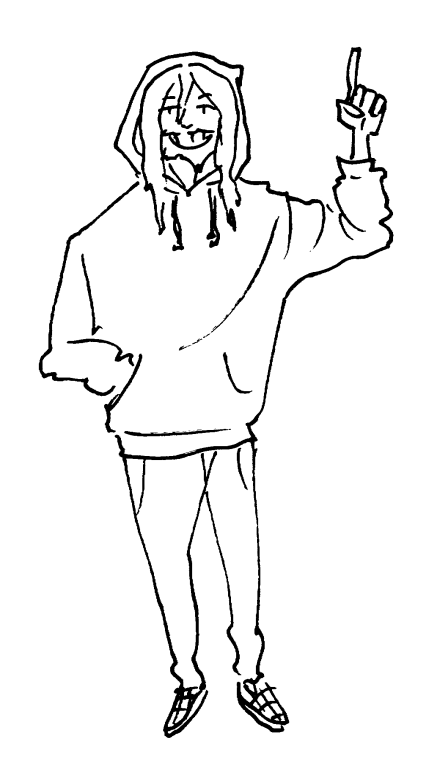 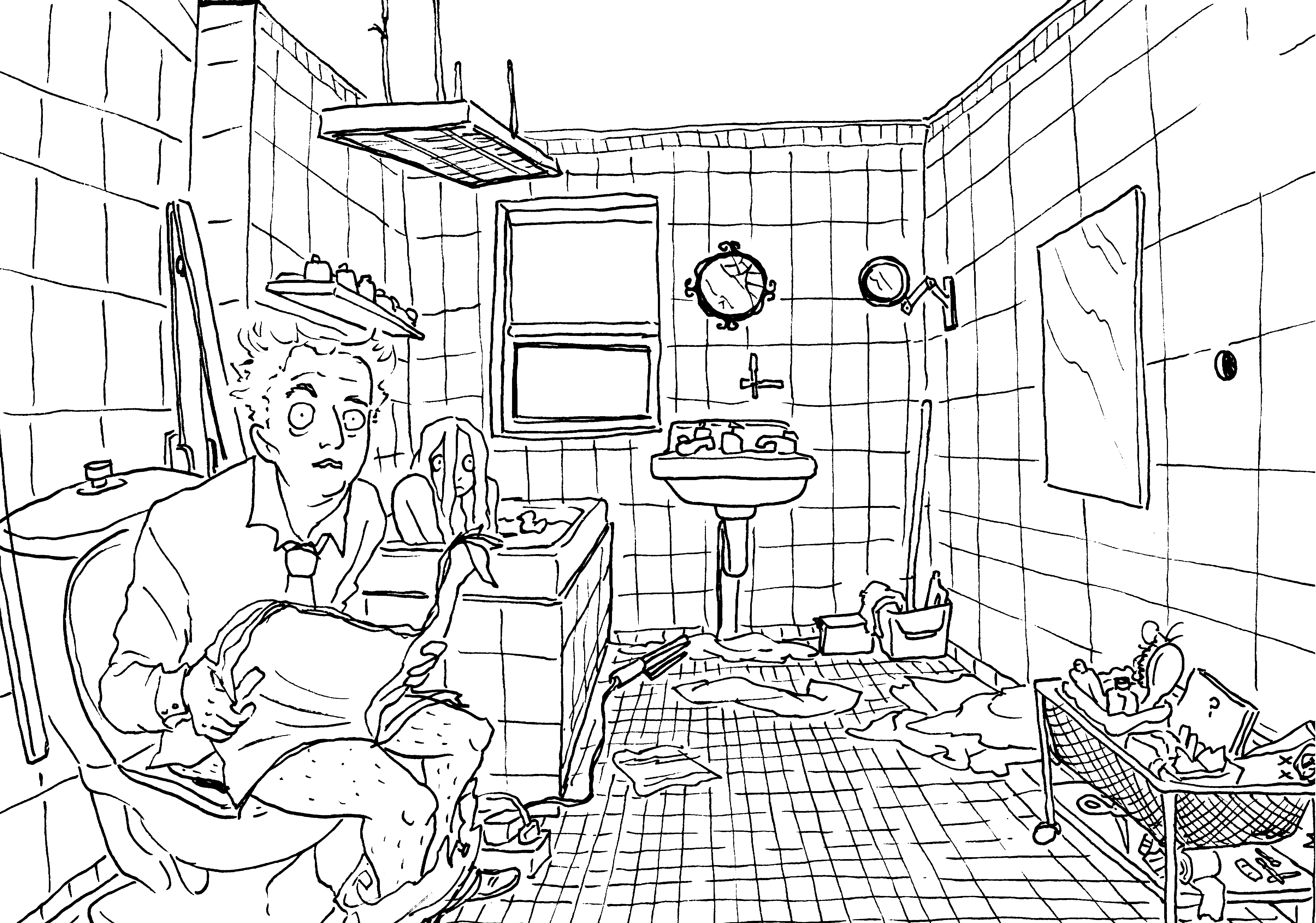 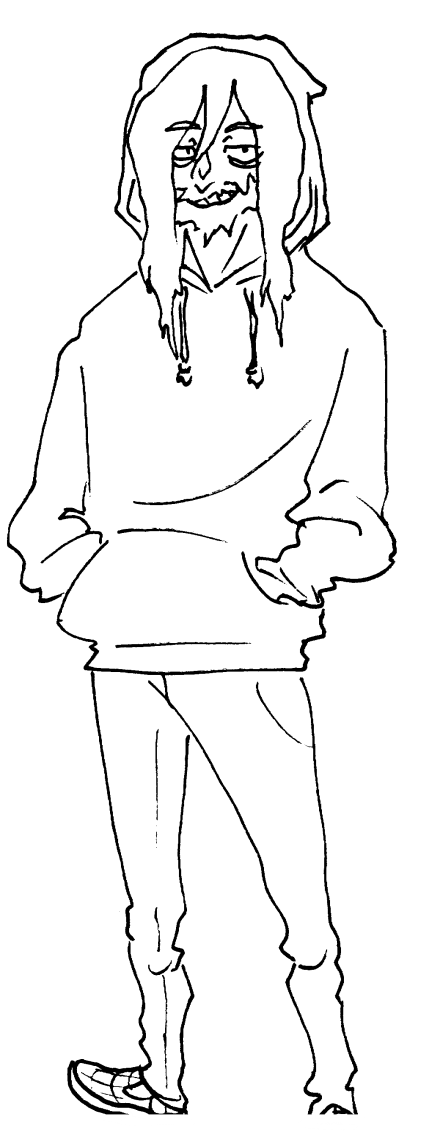 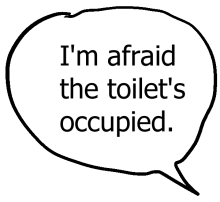 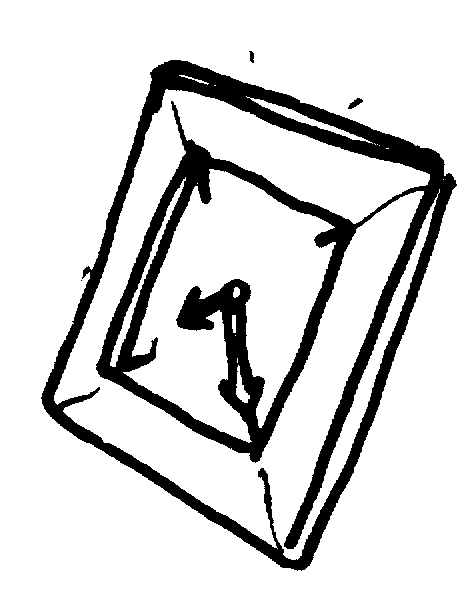 Bath
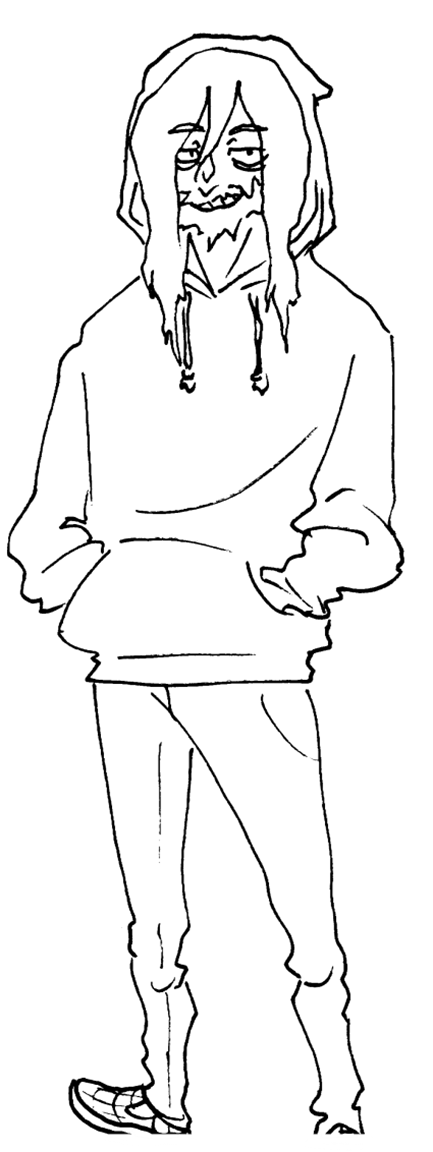 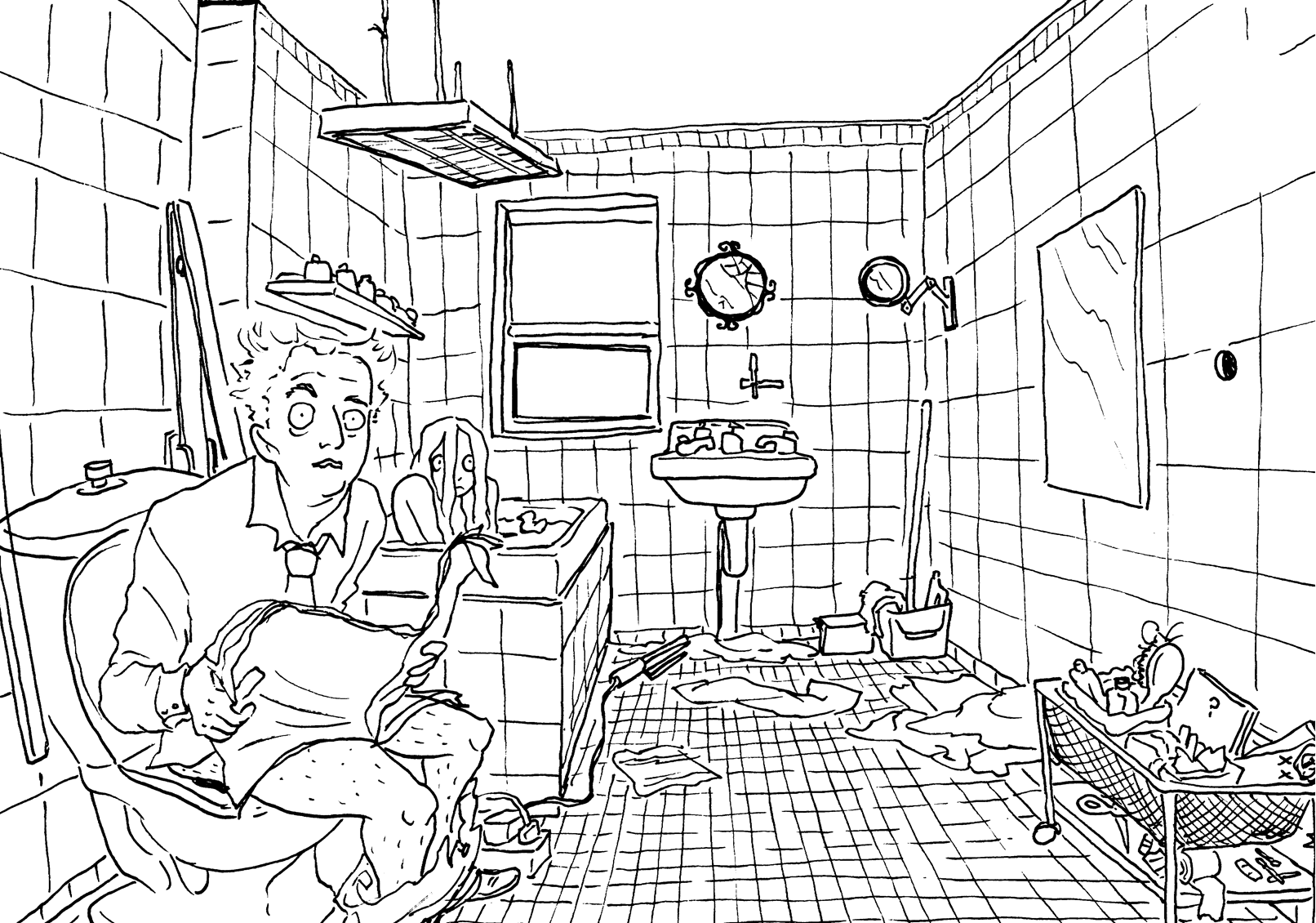 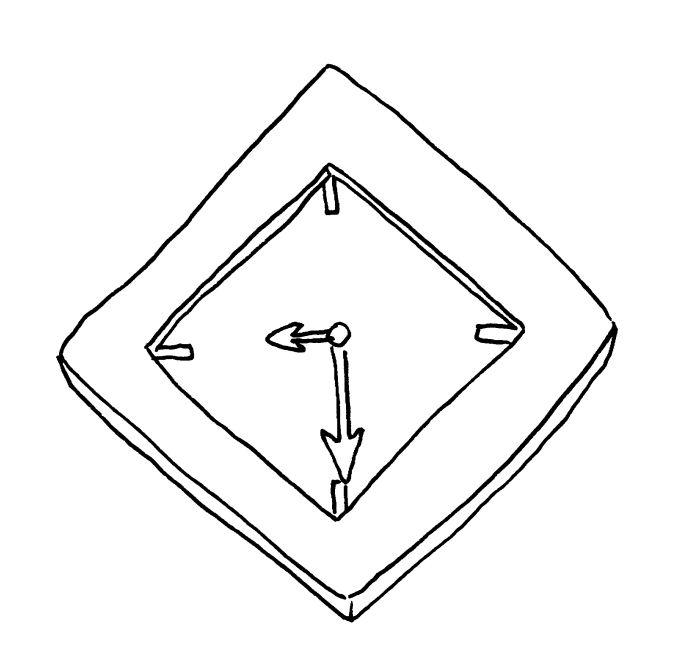 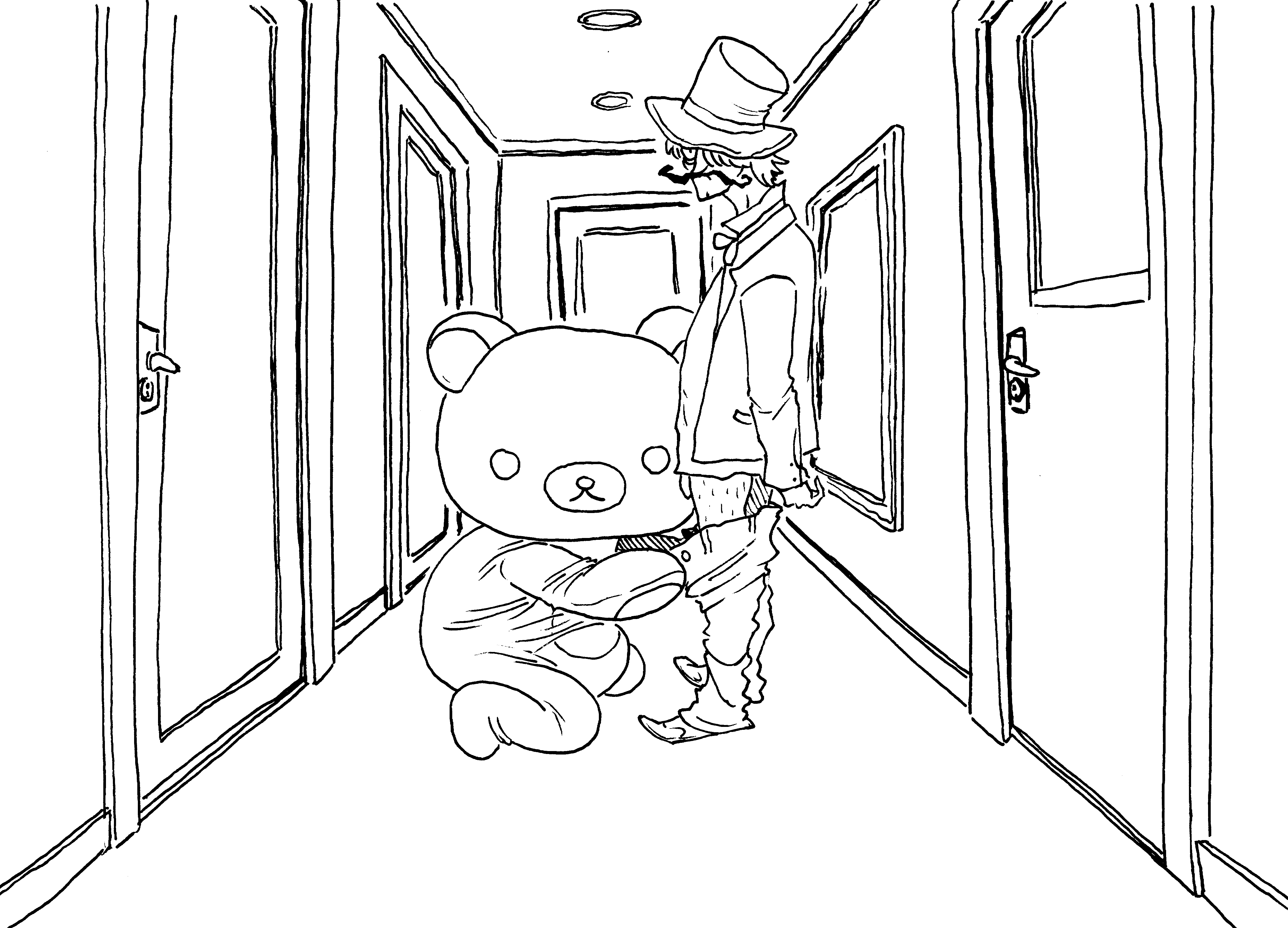 Hallway
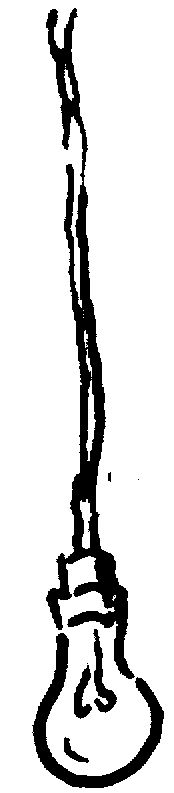 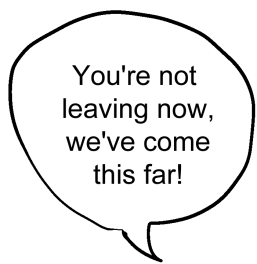 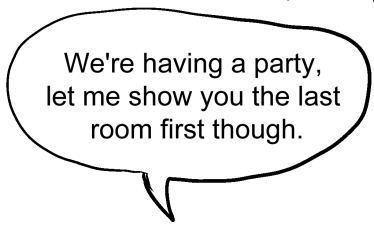 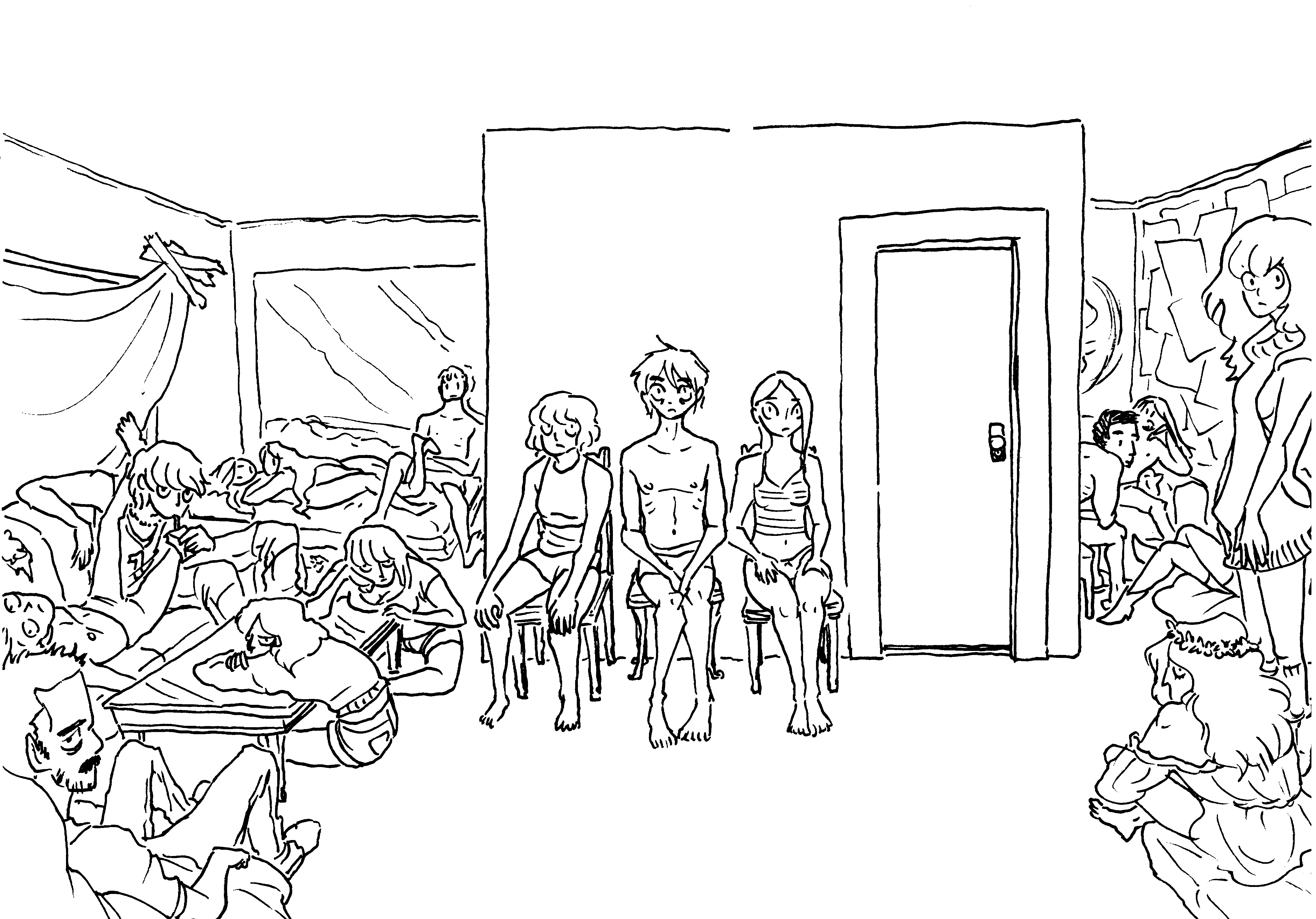 Upstairs
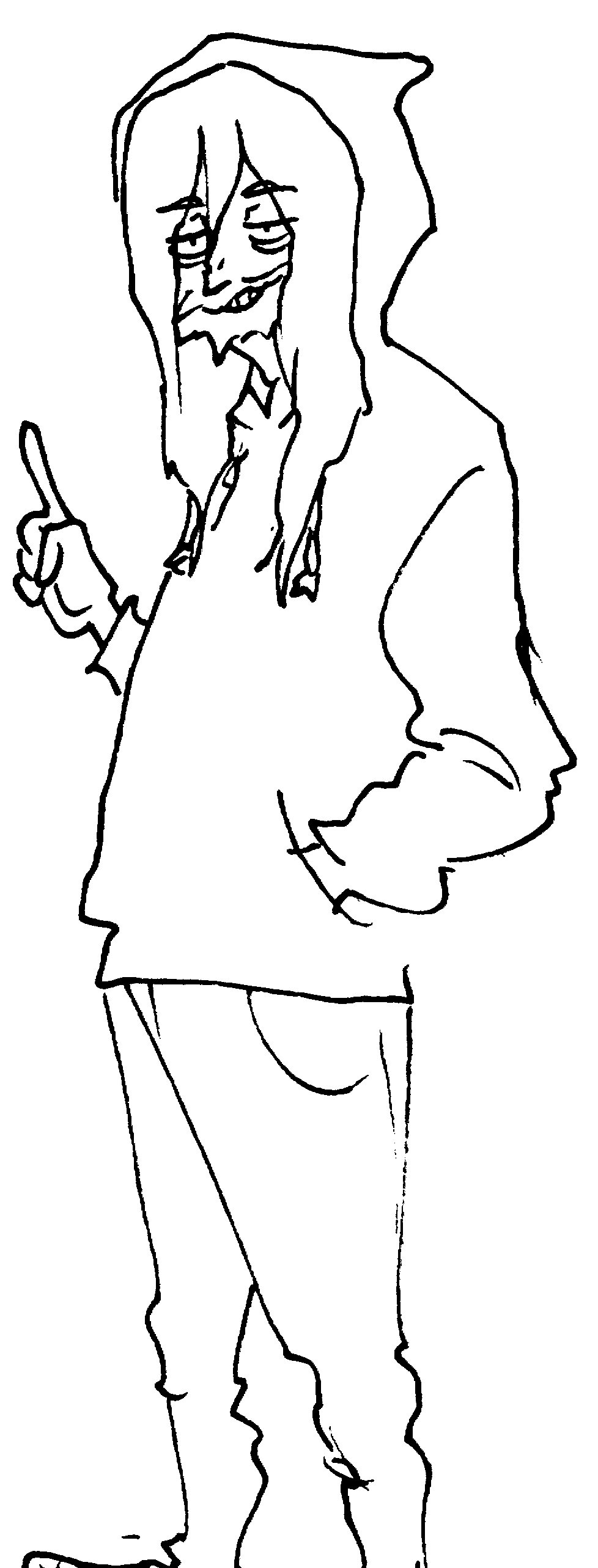 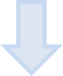 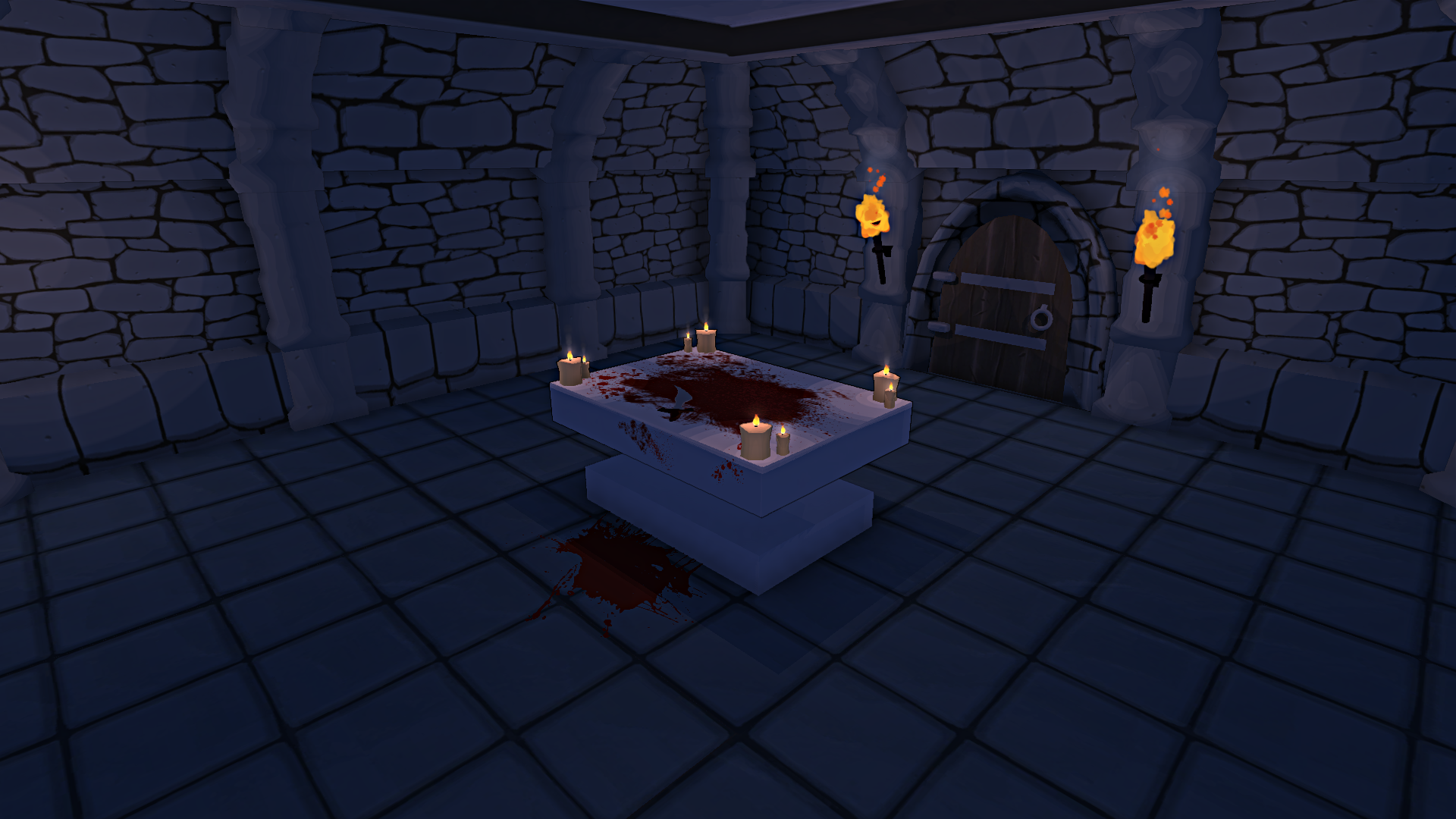 The Master Bedroom
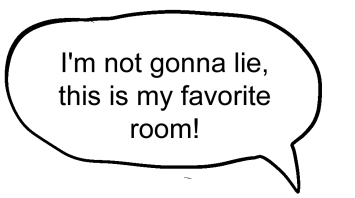 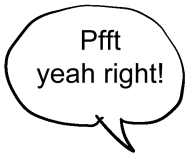 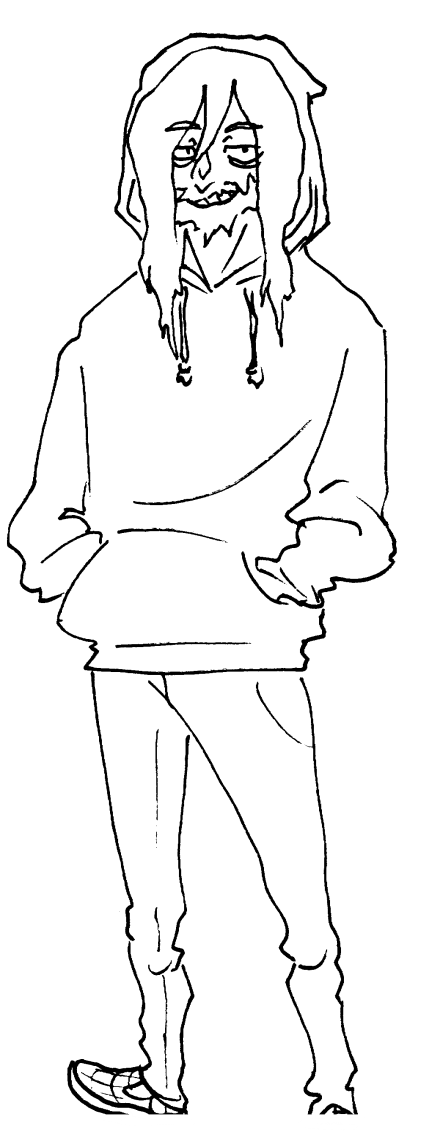 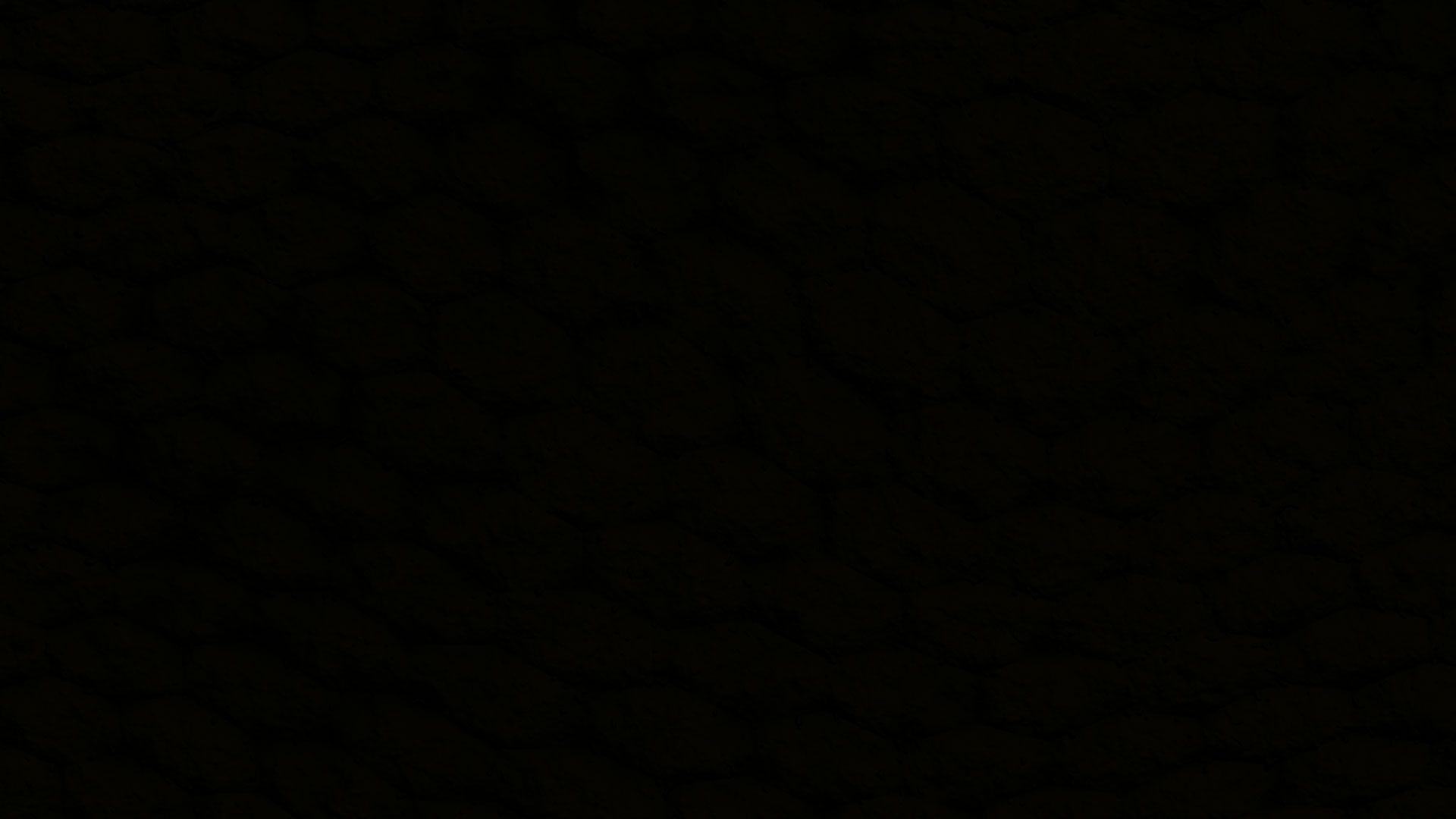 The End
Say hi to the big guy for me!